Conscript Your Friends into Larger Anonymity Sets with JavaScript
ACM Workshop on Privacy in the Electronic Society
4 November 2013
New Anonymity Systems Have a “Chicken-and-Egg” Problem
Small anonymity sets
Few users
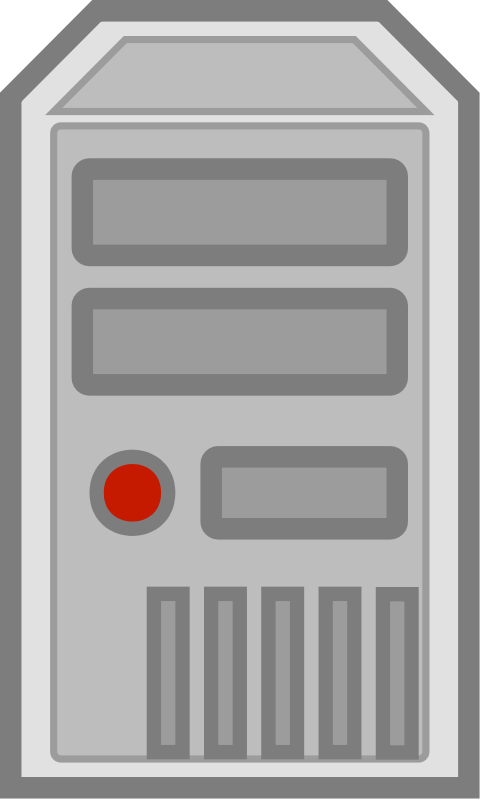 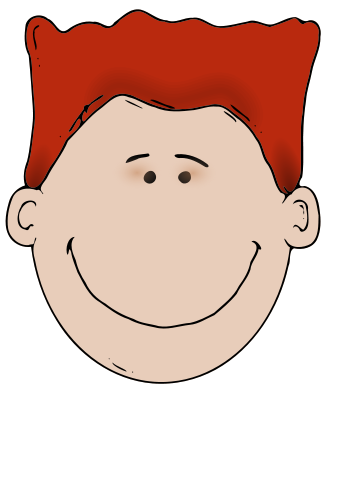 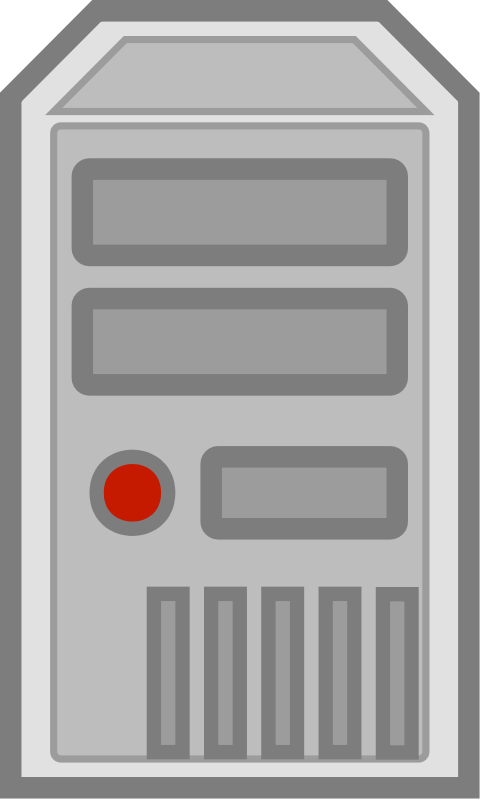 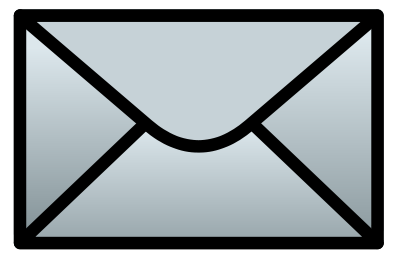 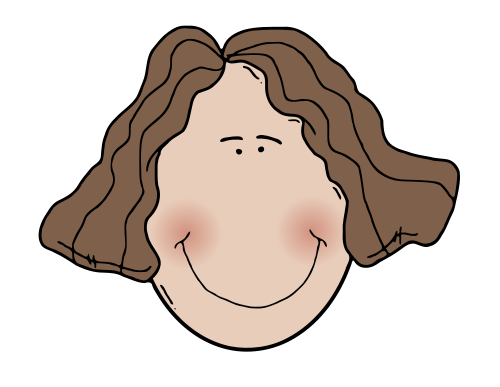 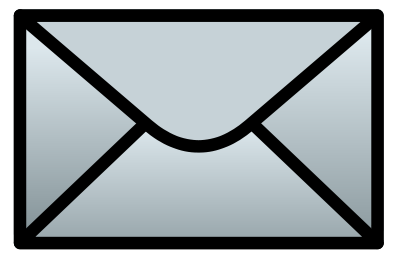 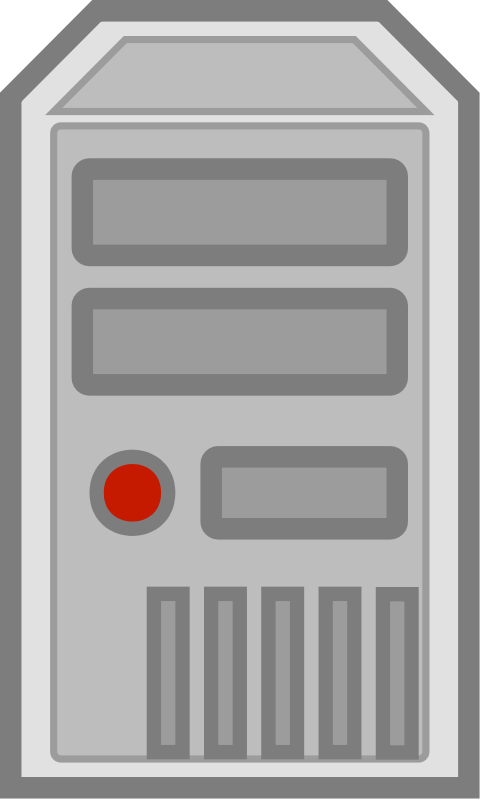 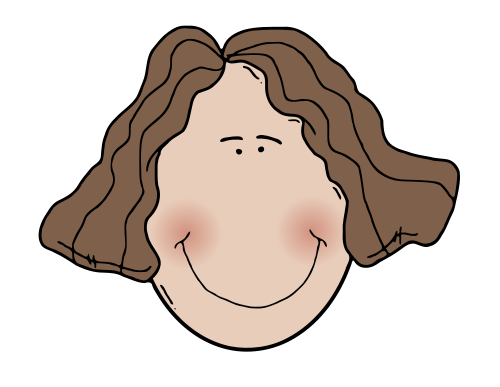 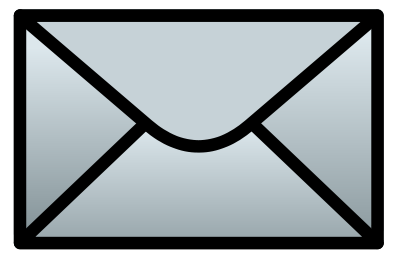 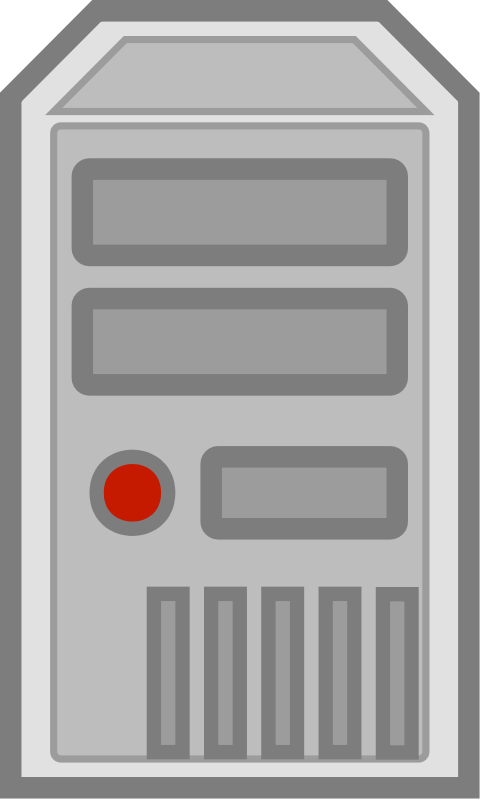 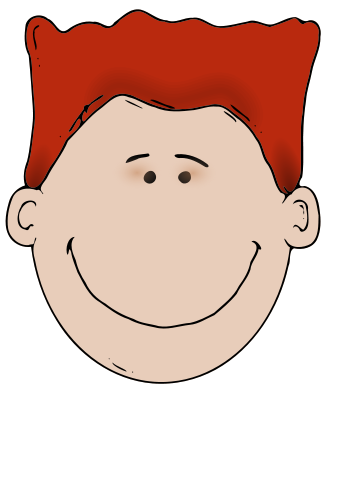 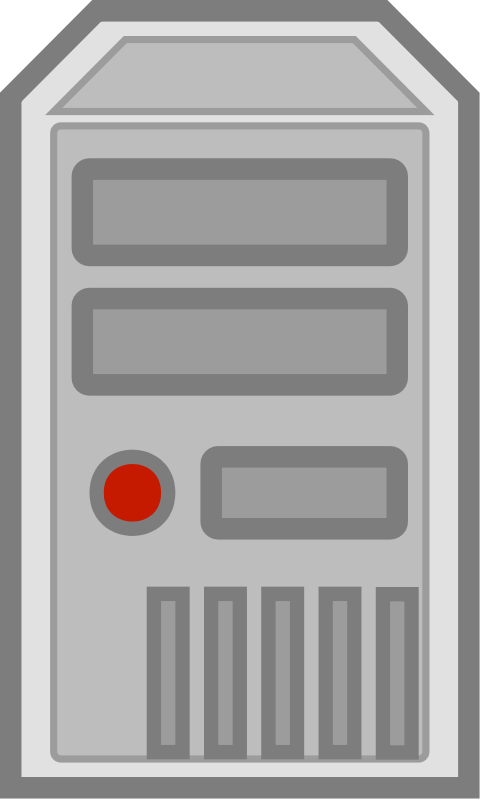 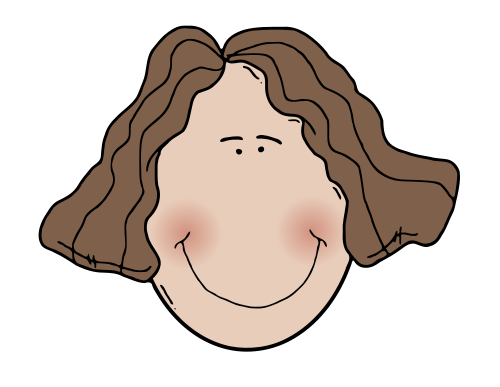 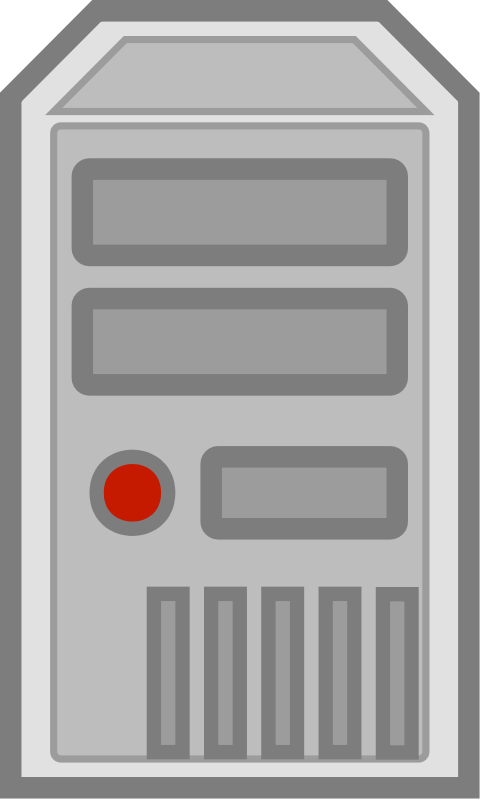 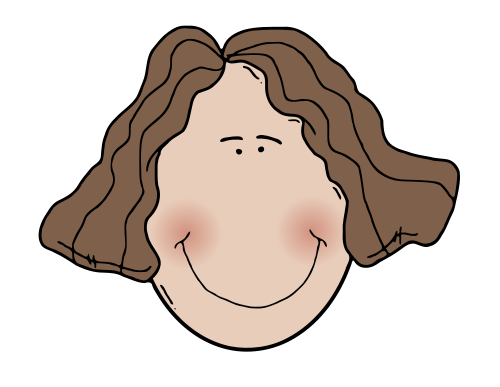 Adversary could just arrest all three participants
Overthrow the regime!!
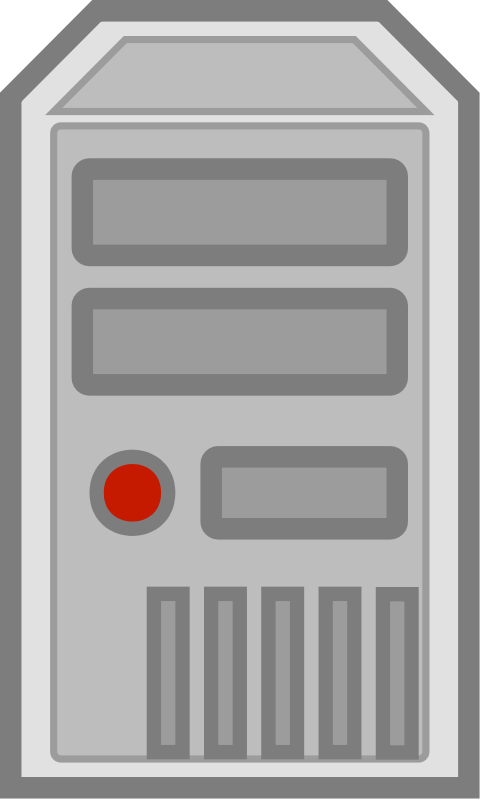 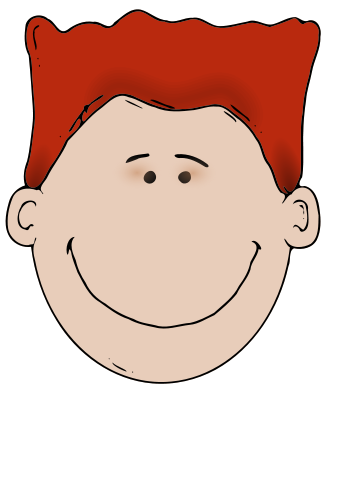 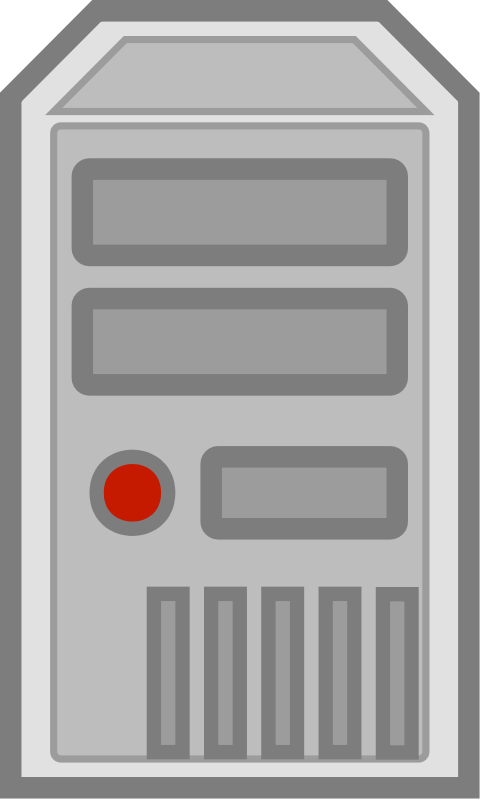 Start the revolution!!
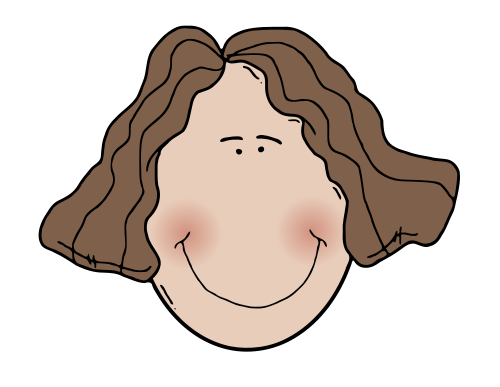 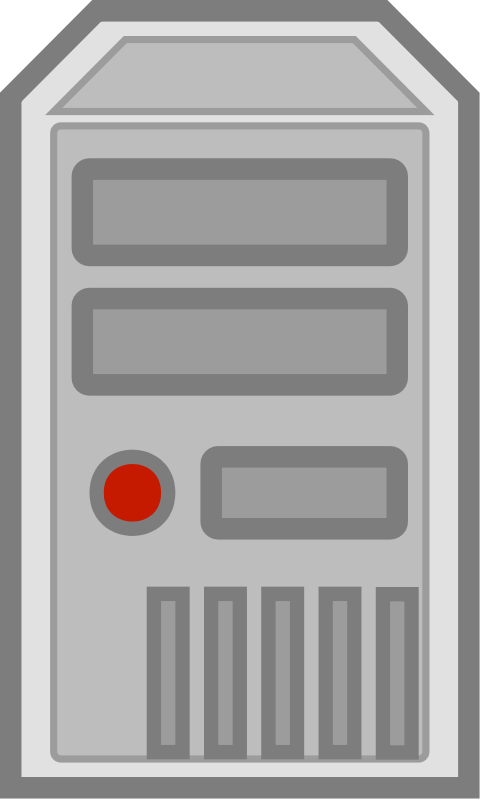 Emacs rulz!!
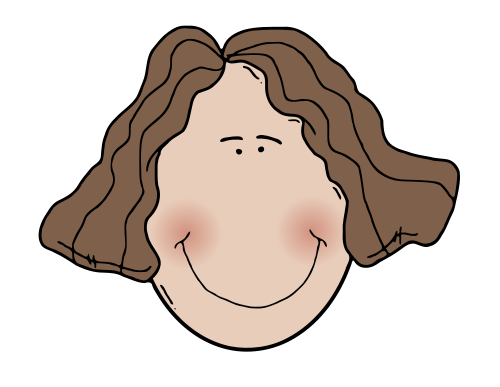 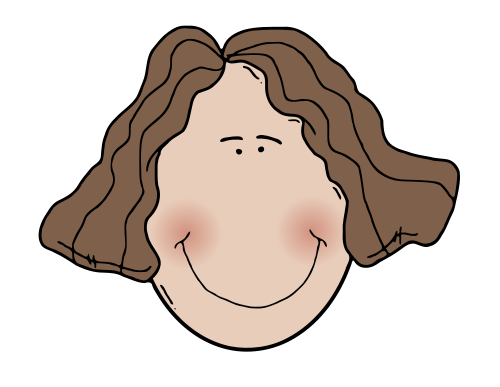 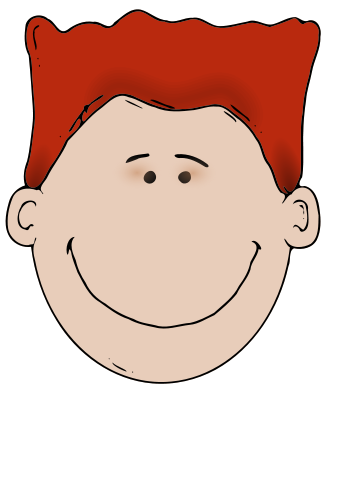 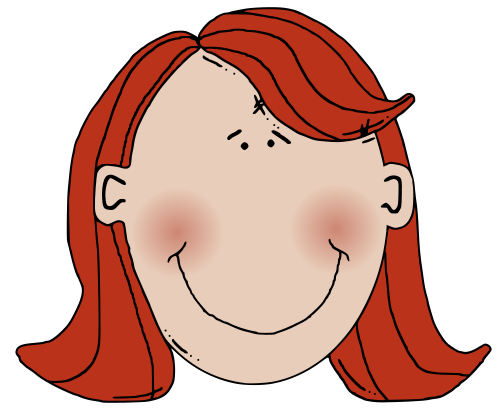 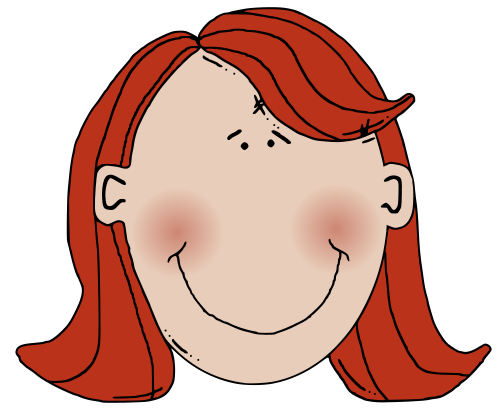 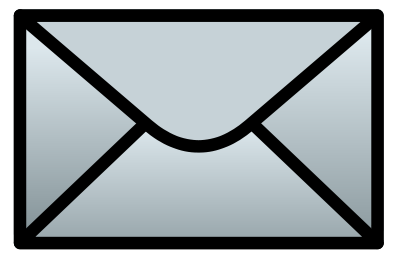 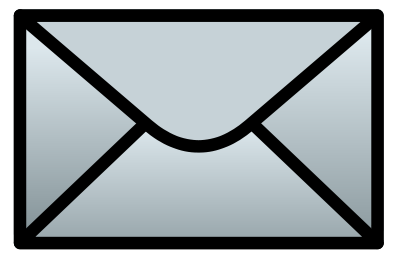 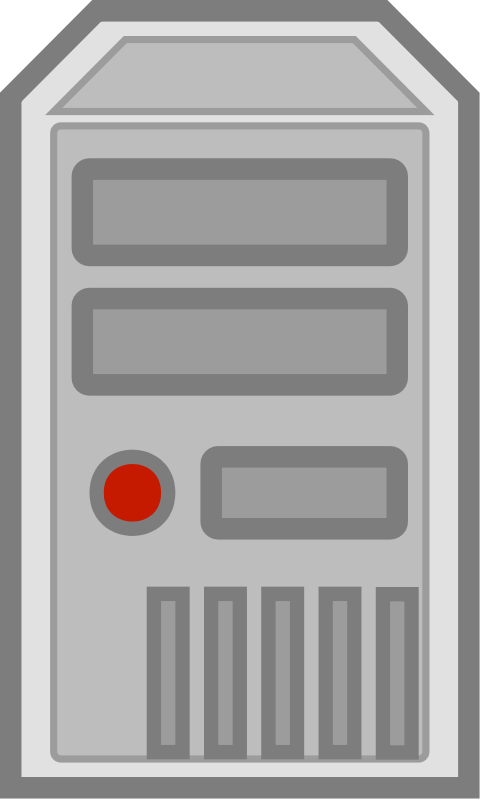 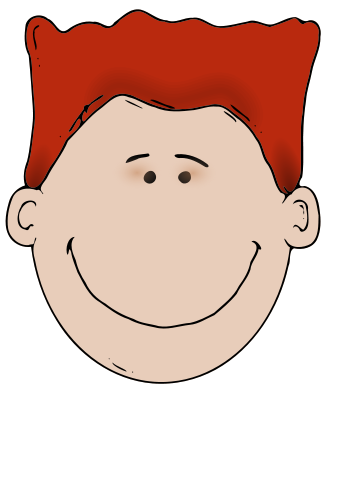 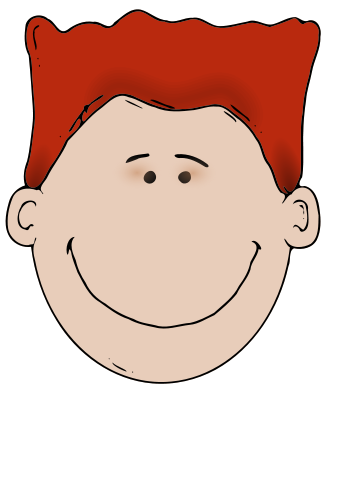 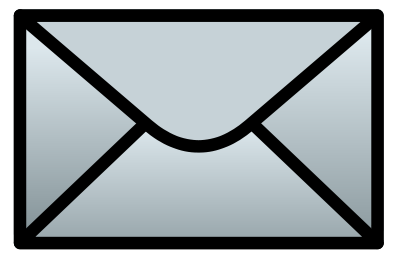 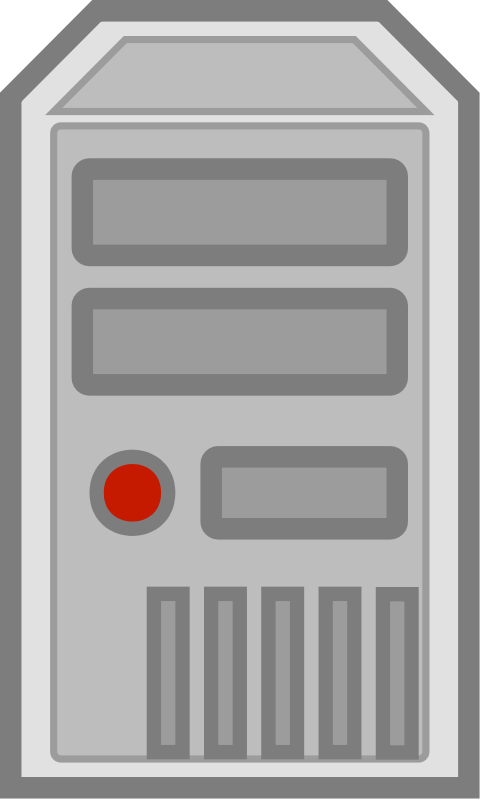 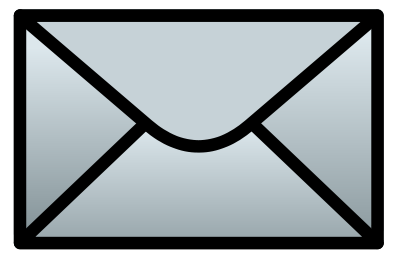 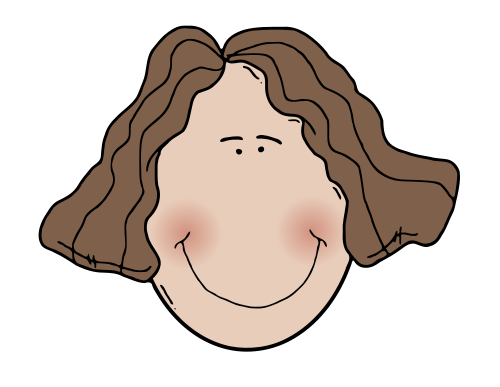 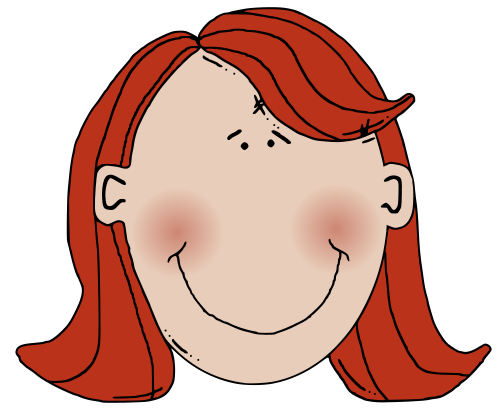 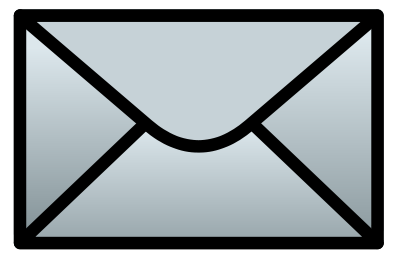 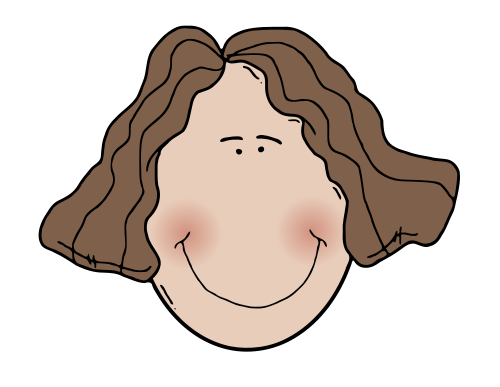 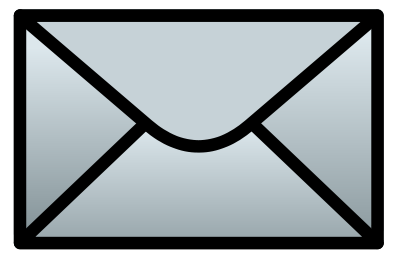 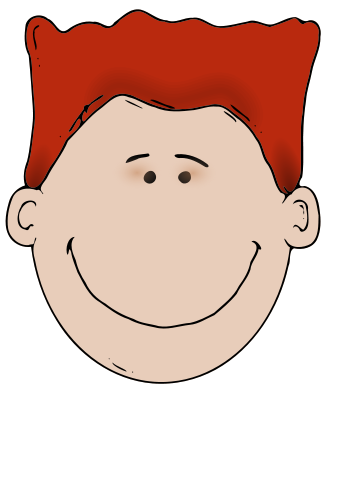 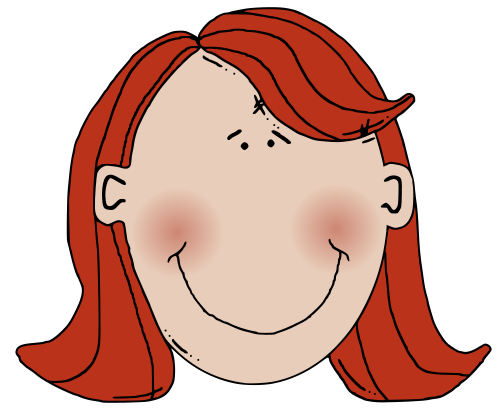 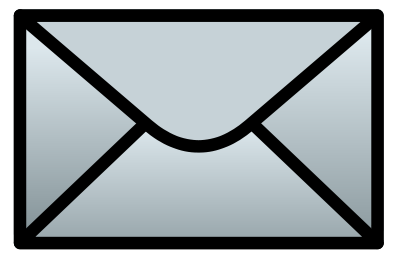 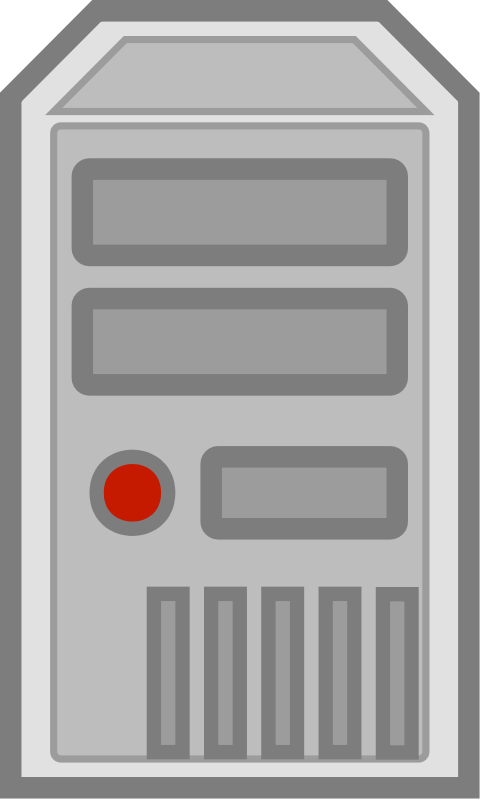 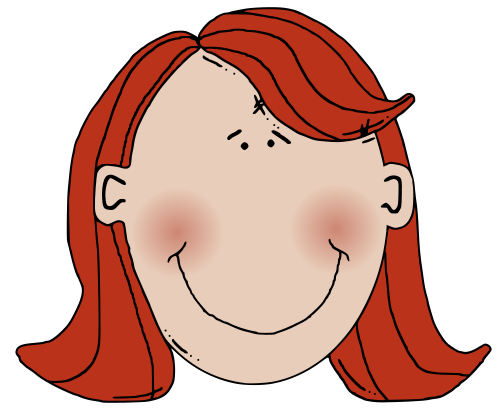 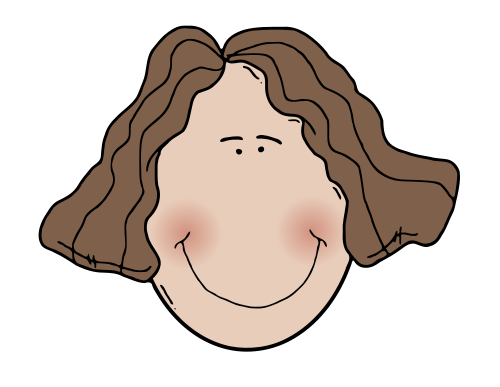 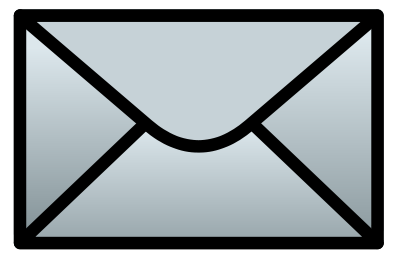 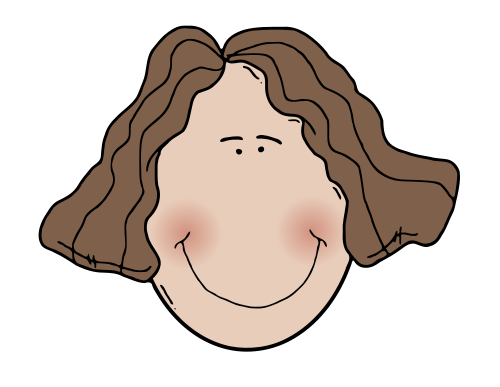 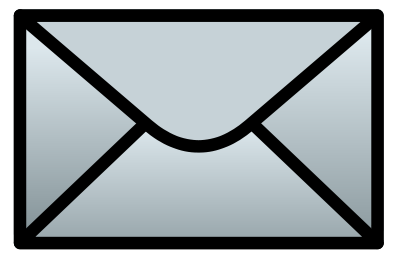 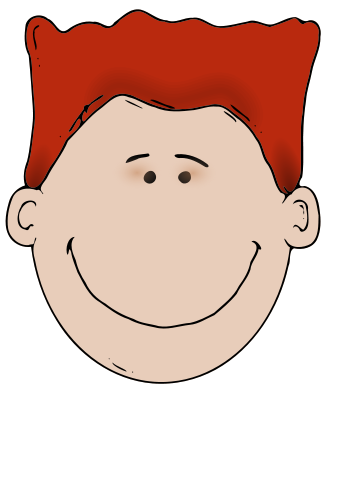 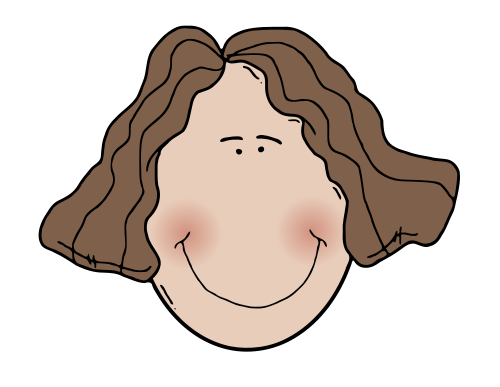 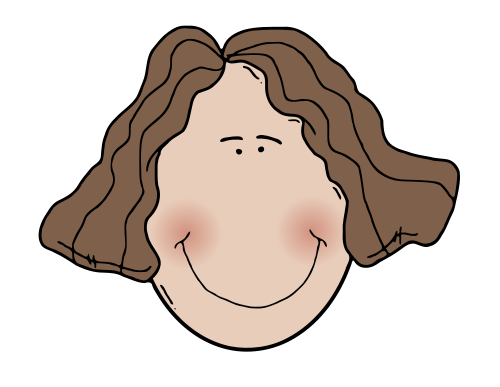 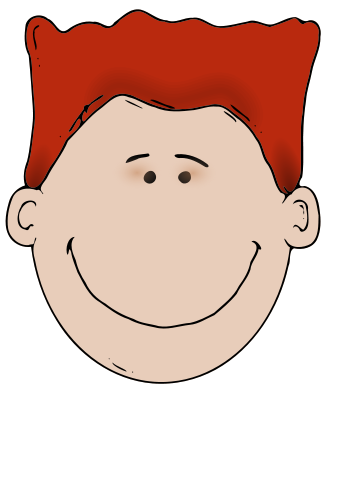 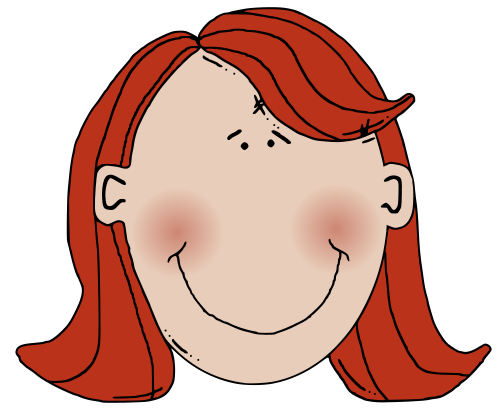 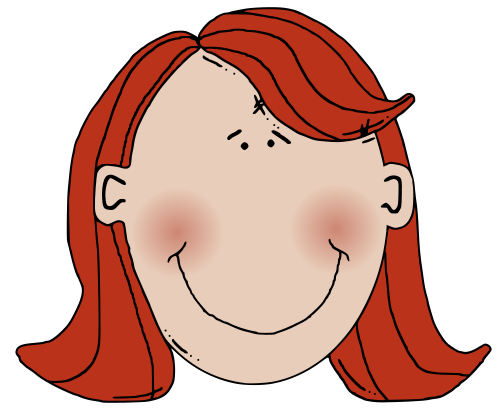 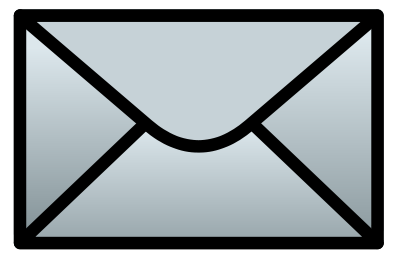 Overthrow the regime!!
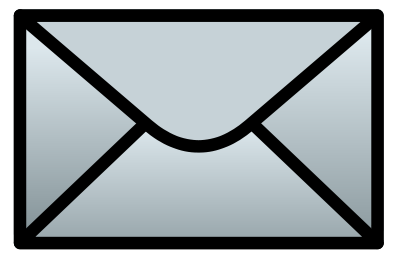 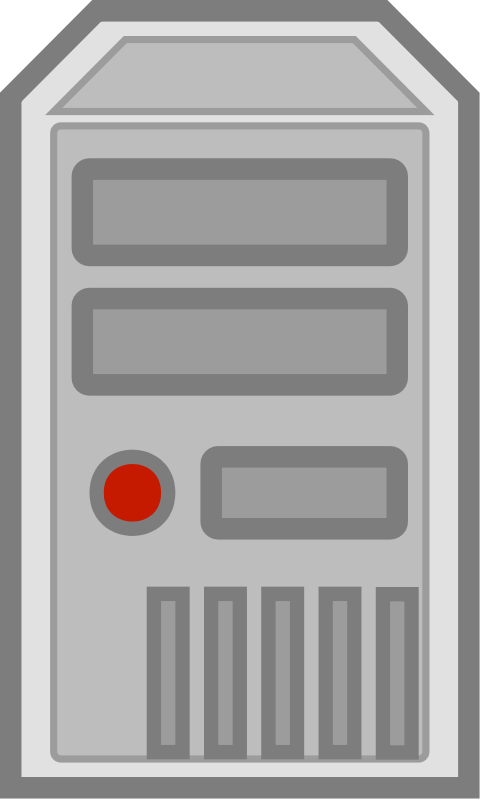 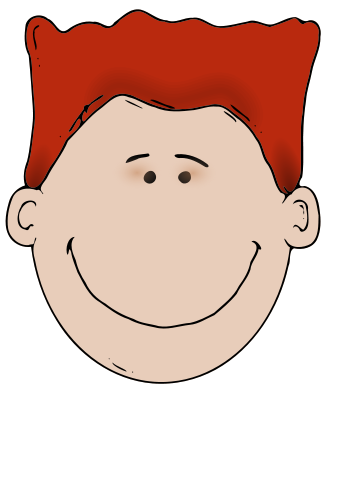 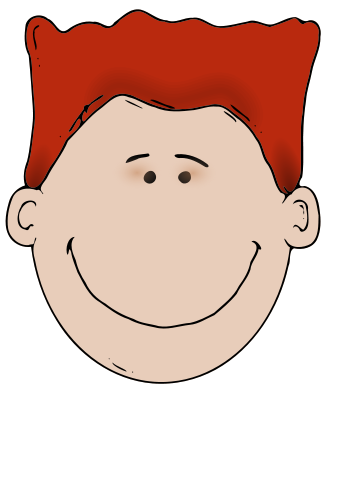 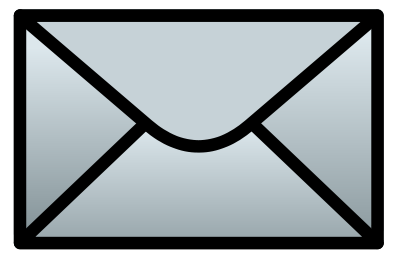 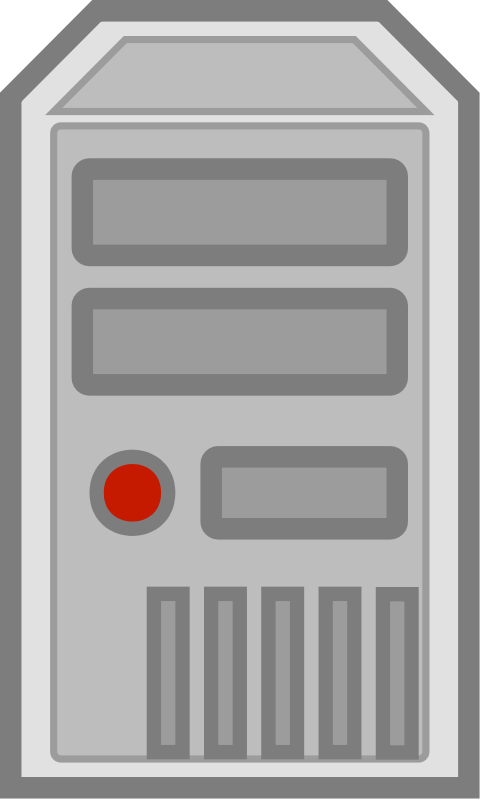 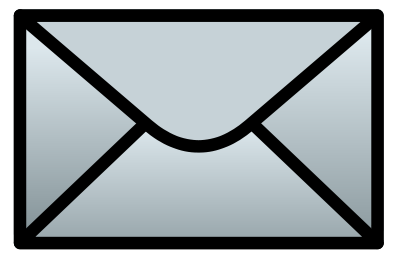 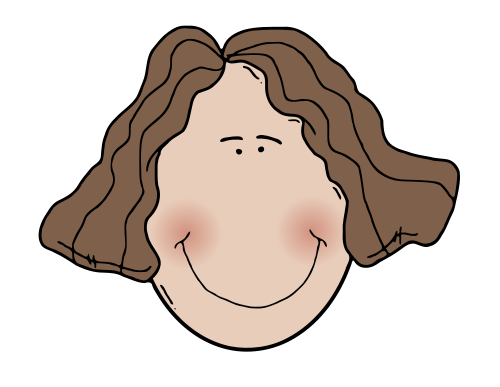 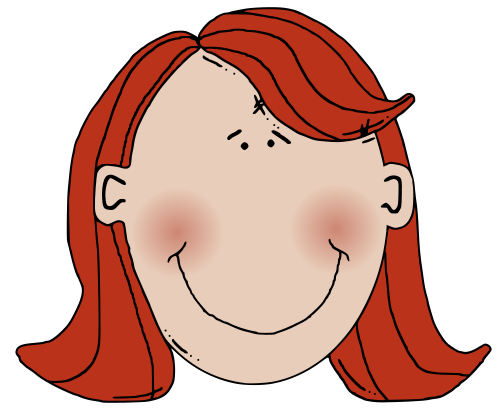 Start the revolution!!
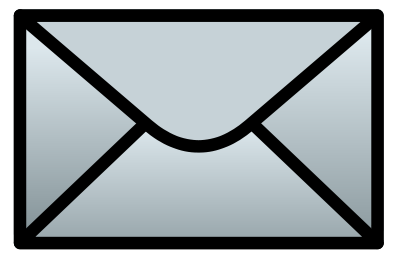 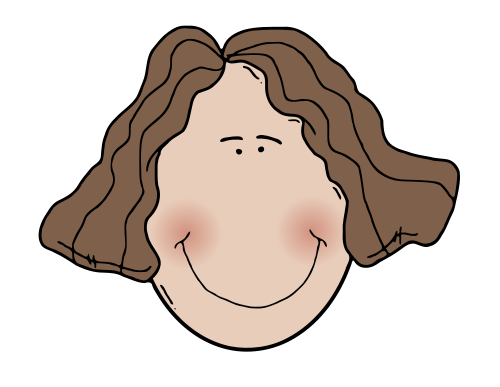 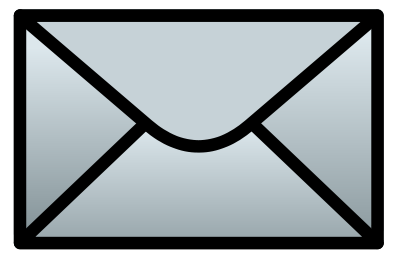 ??
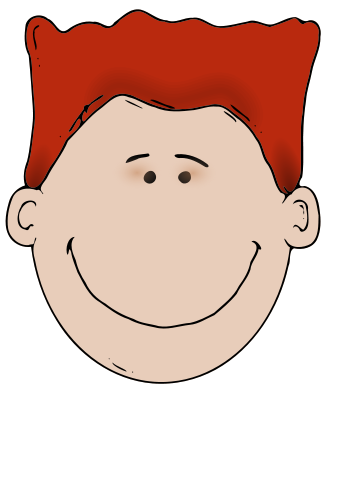 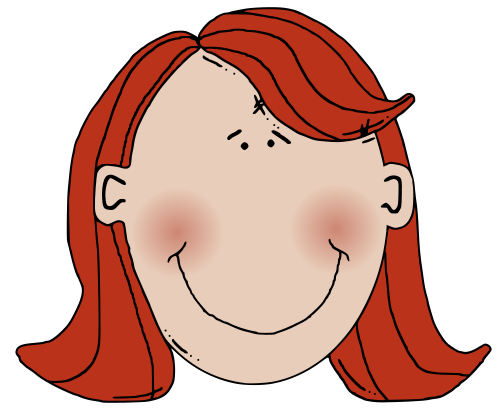 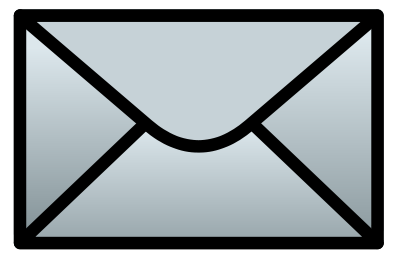 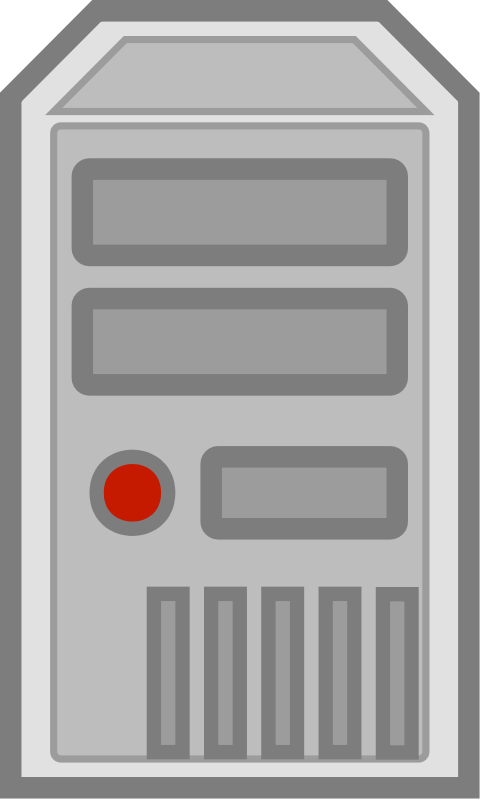 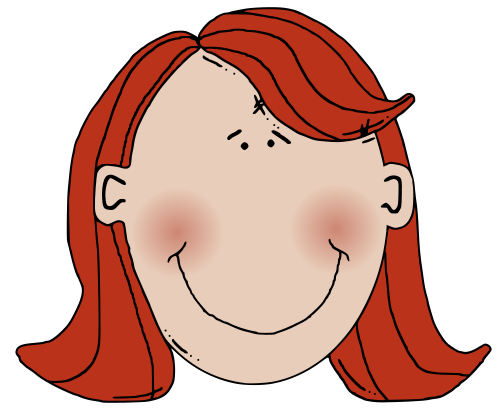 Emacs rulz!!
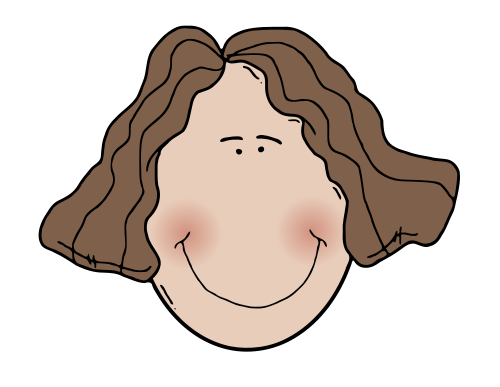 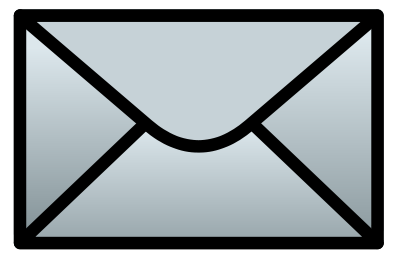 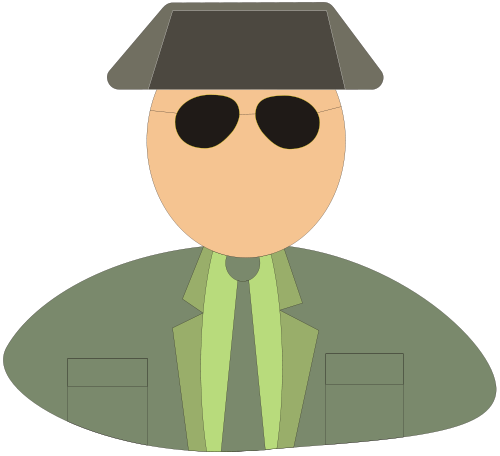 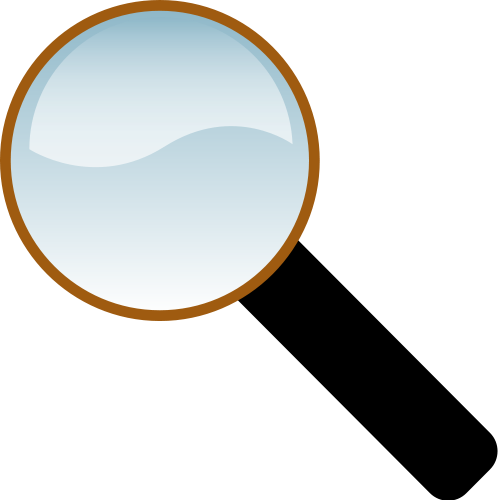 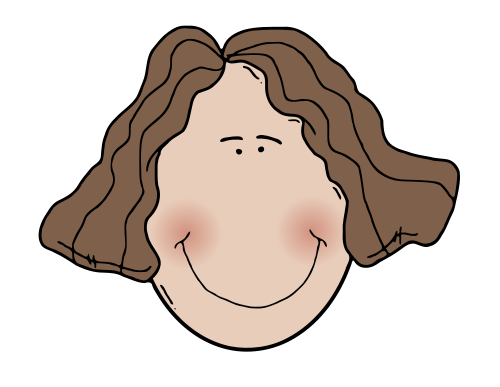 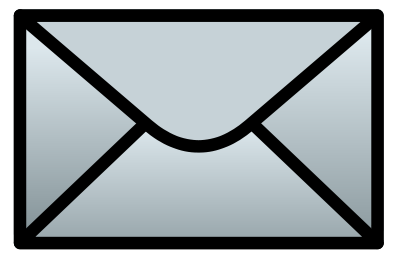 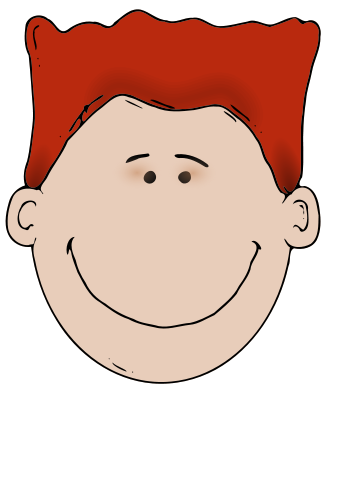 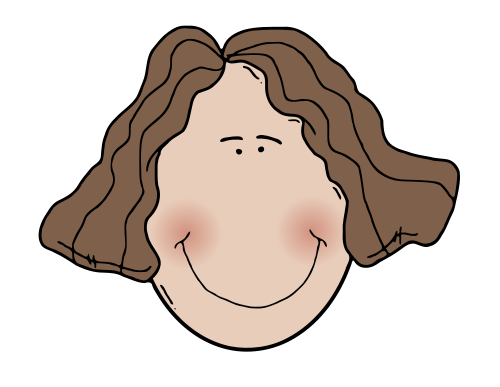 Idea
“Conscript” casual Internet users into an anonymity system using JavaScript
Casual users submit null messages
Savvy users use a browser plug-in to swap out the null messages with real ones
Compatible with a number of existing anonymity systems
Outline
Motivation
Architecture
Attacks and Defenses
Evaluation
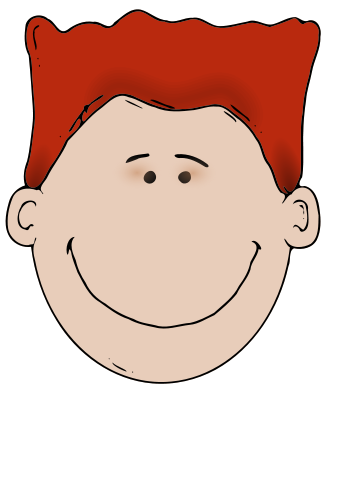 GET /index.html
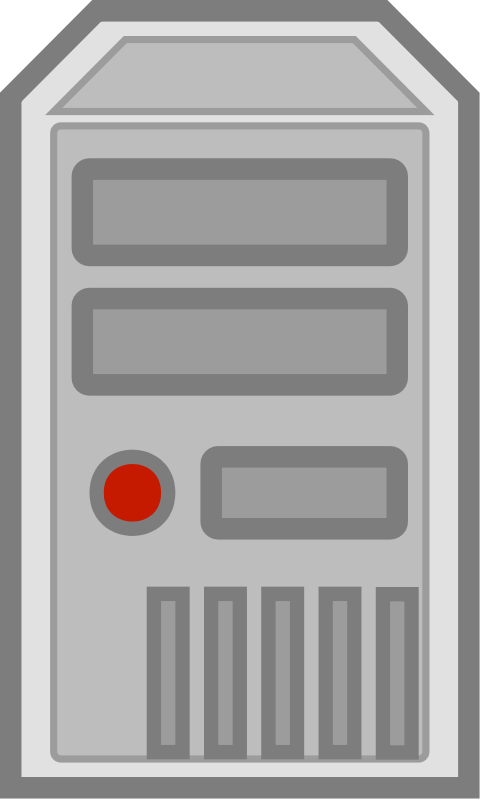 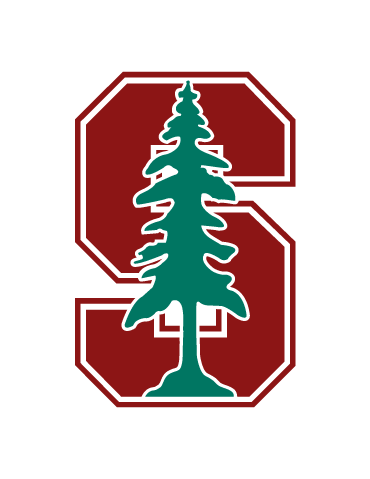 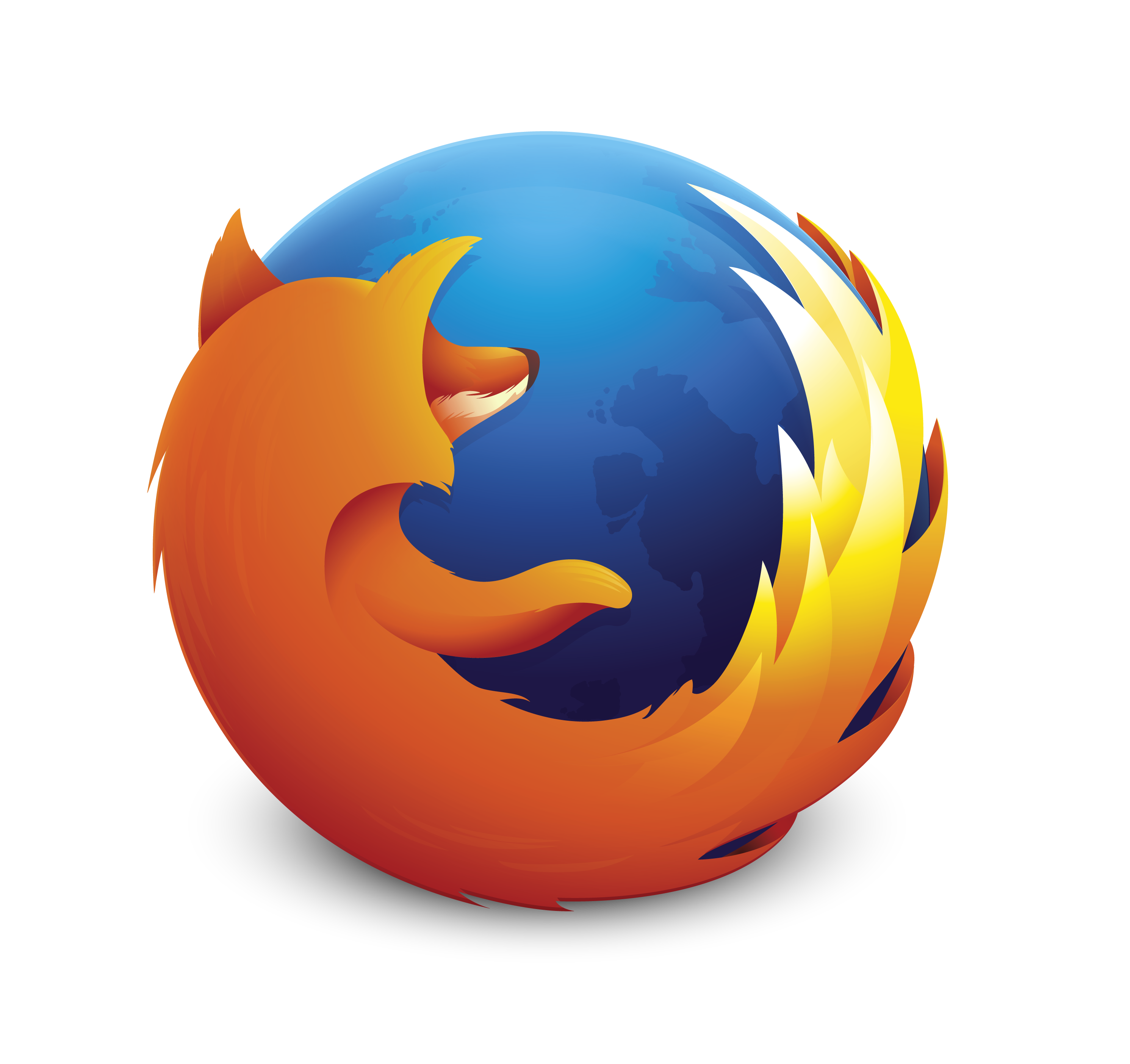 <html><script>...
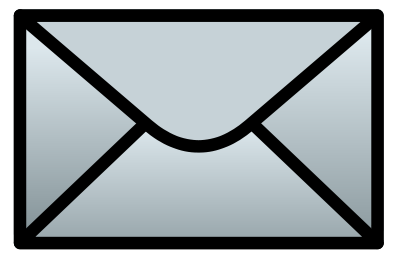 E1(E2(E3(000)))
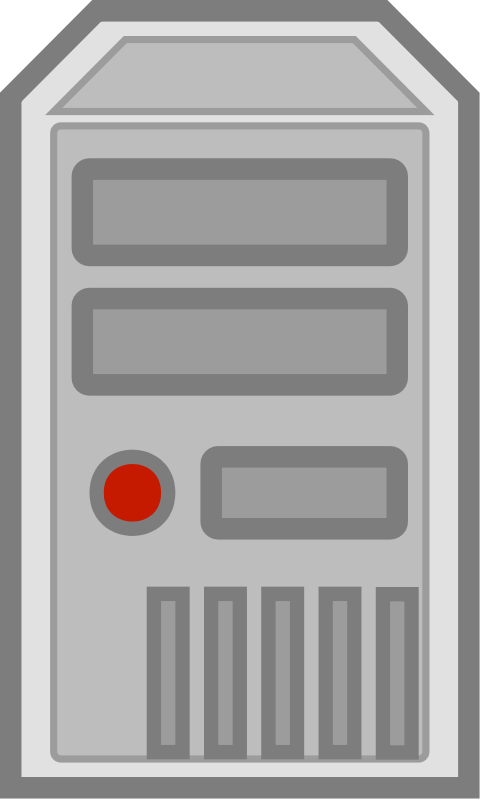 000
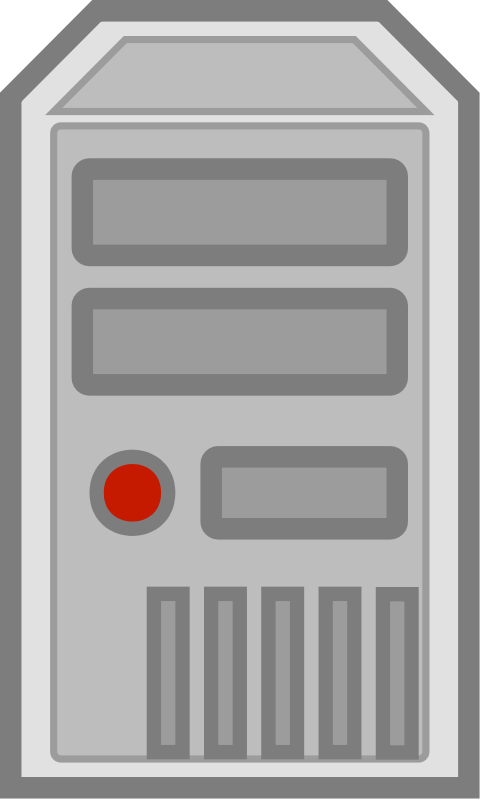 Using a randomized encryption scheme
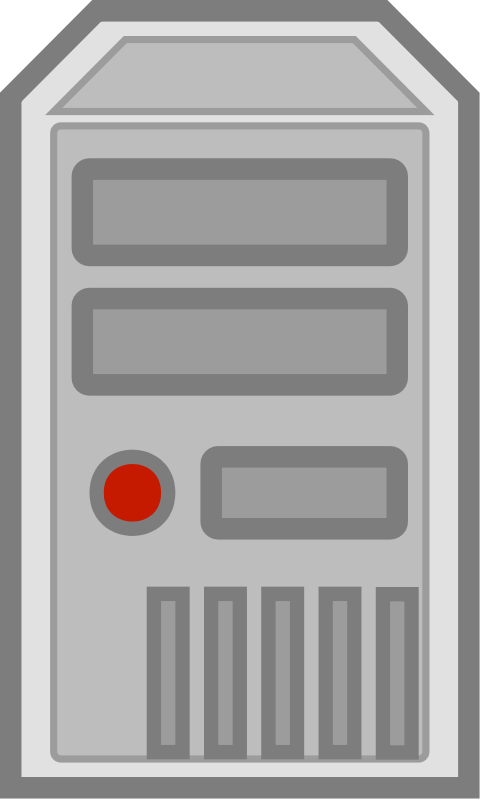 [Speaker Notes: Remove messages here]
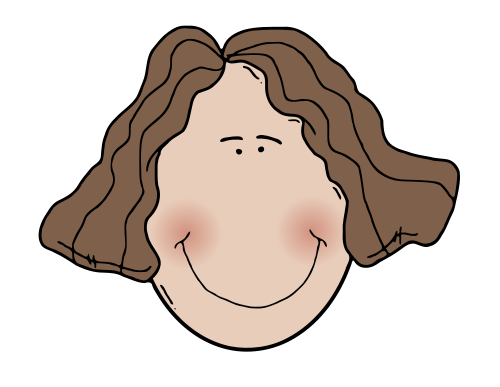 GET /index.html
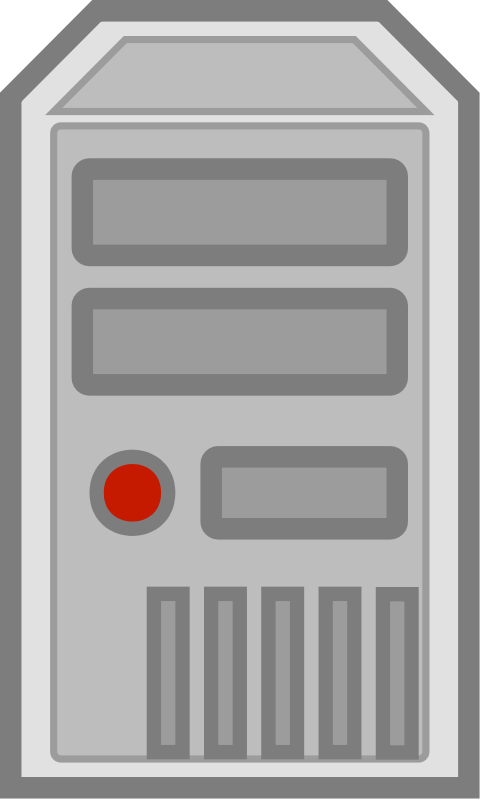 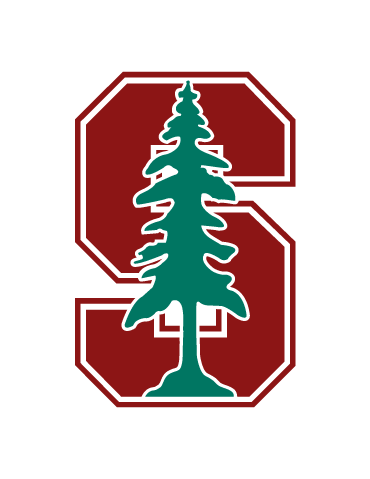 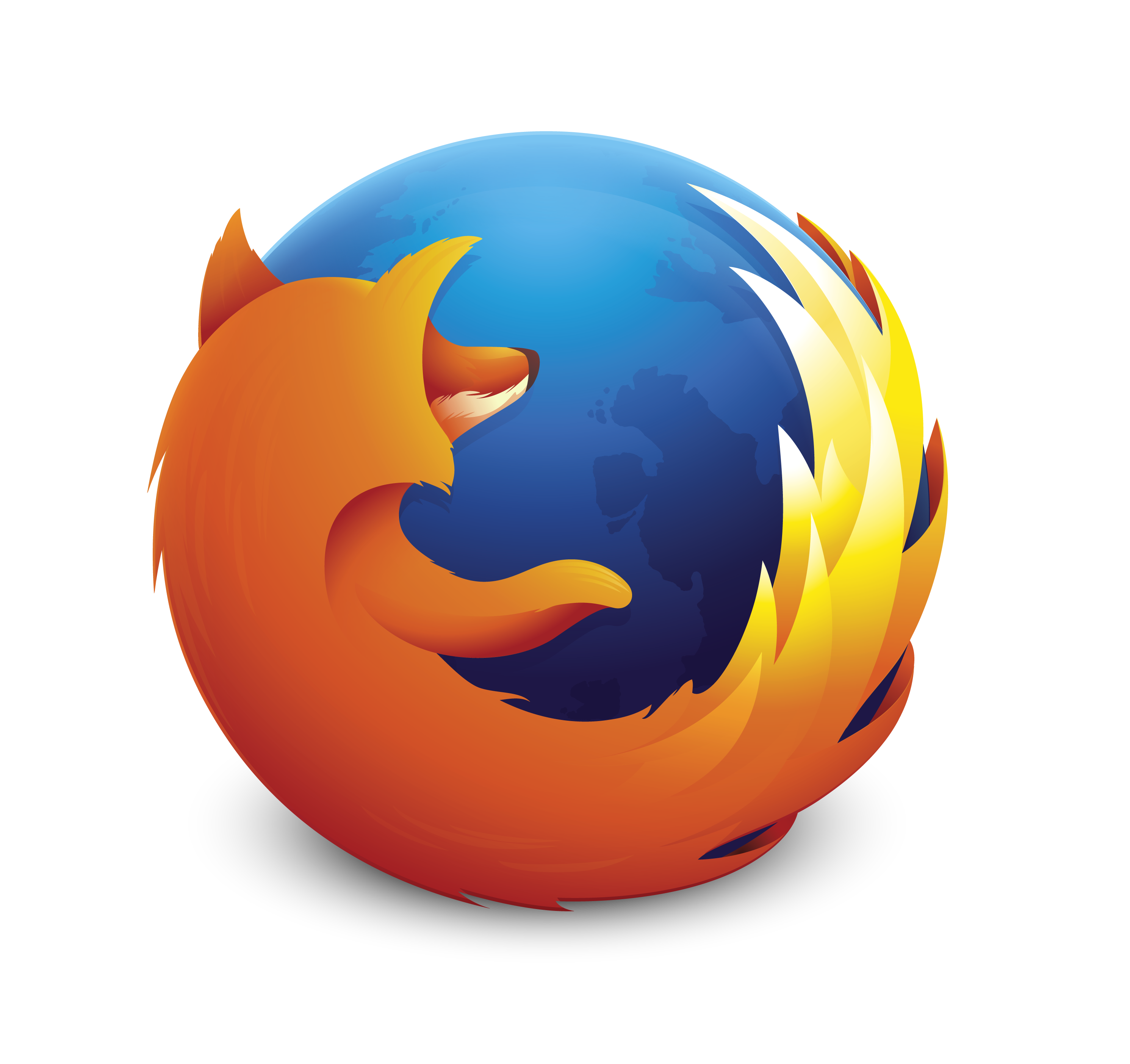 <html><script>...
m
E1(E2(E3(000)))
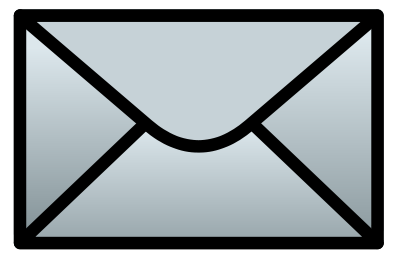 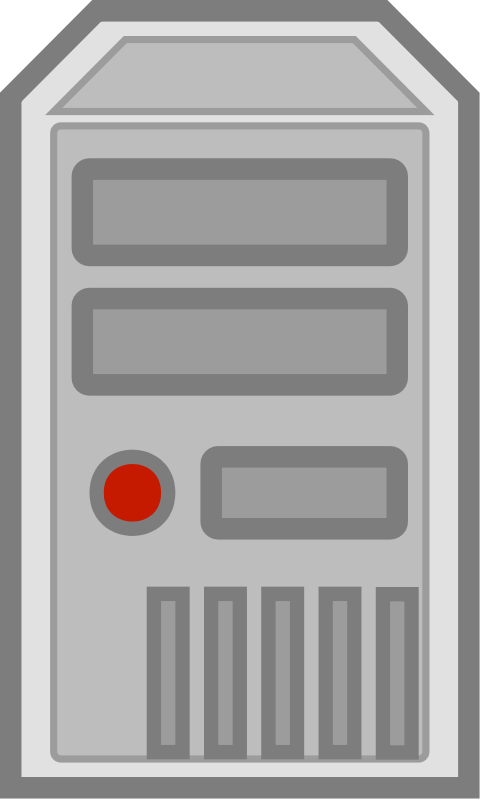 000
Plugin
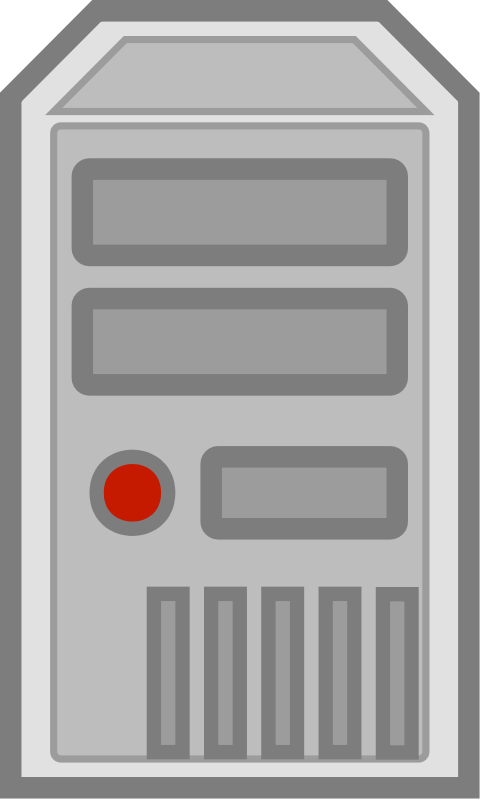 m
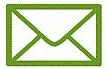 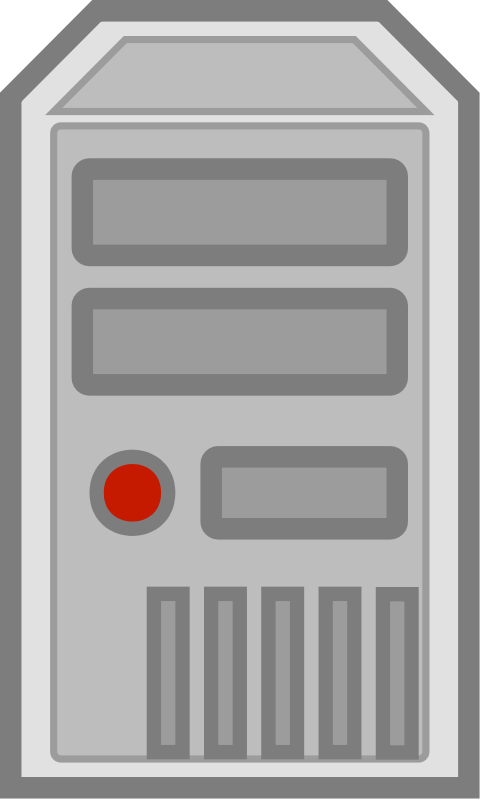 E1(E2(E3(m)))
[Speaker Notes: Box around browser]
The Adversary Sees
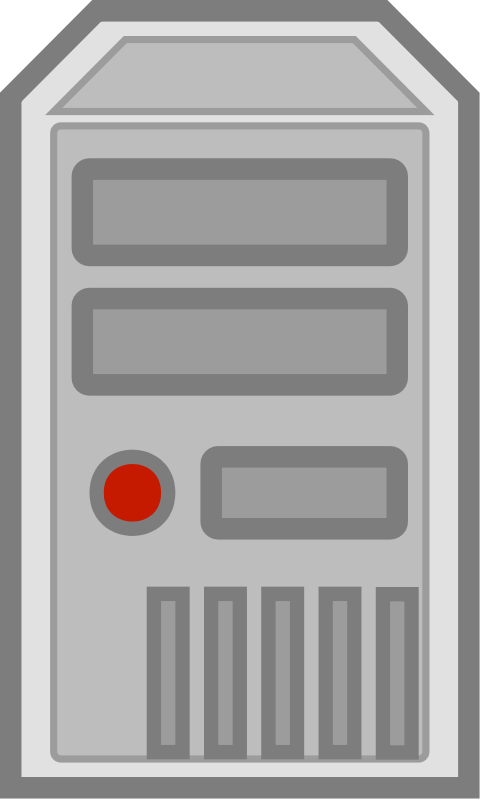 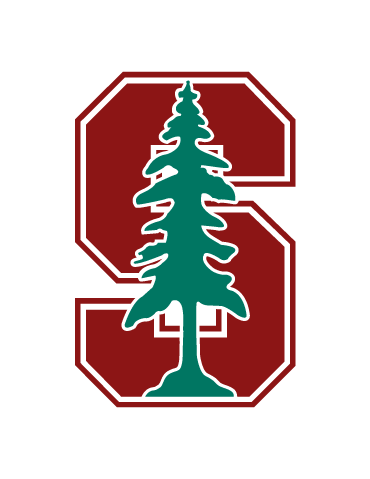 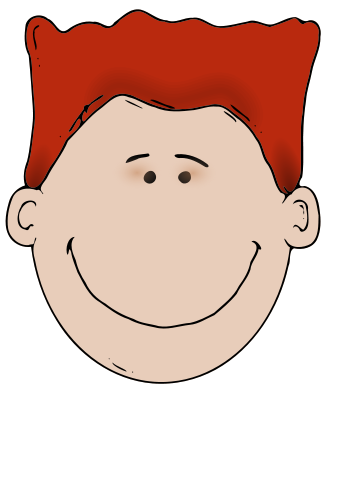 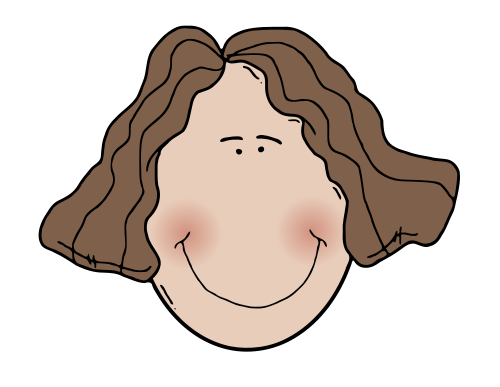 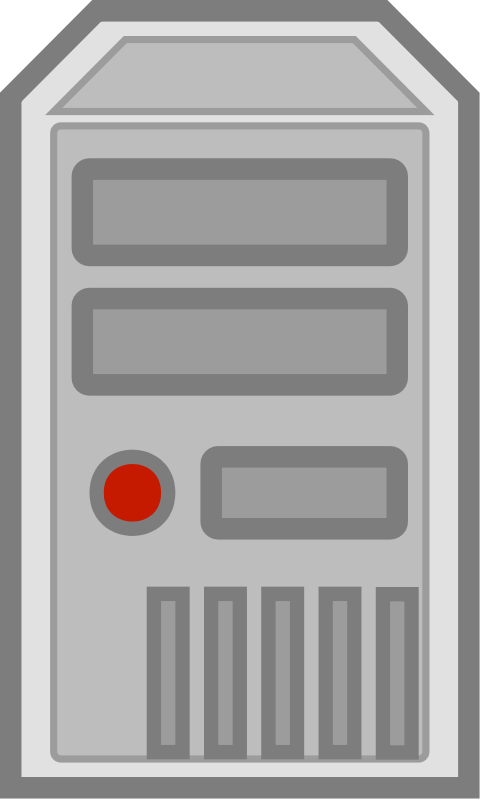 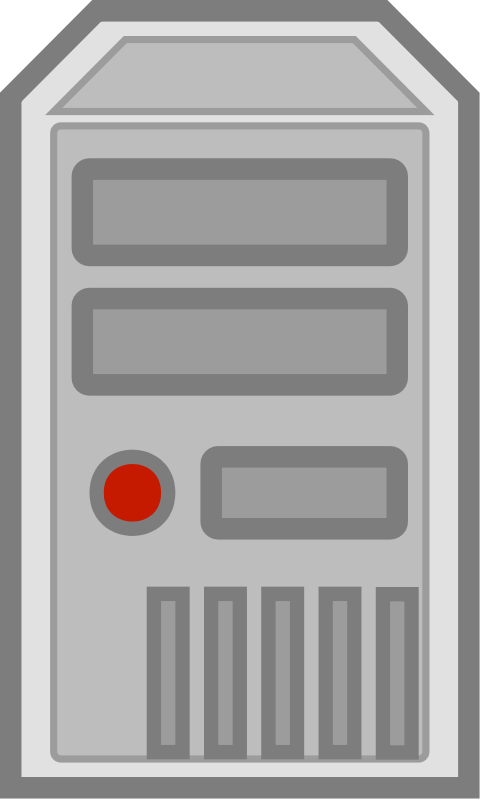 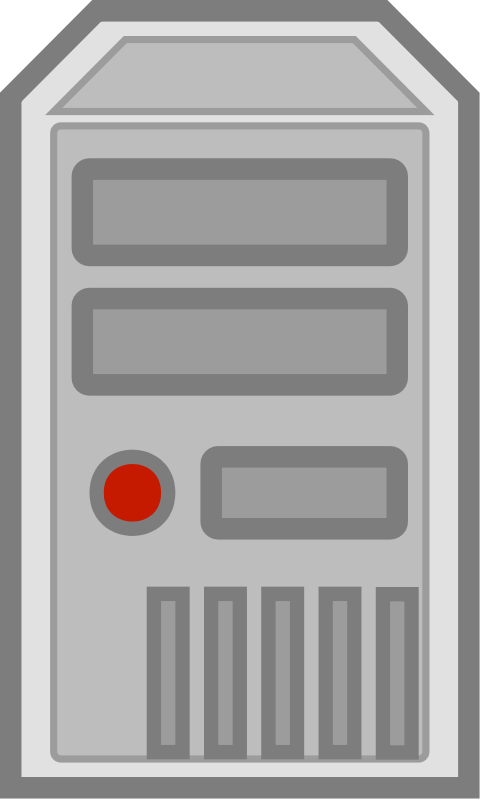 The Adversary Sees
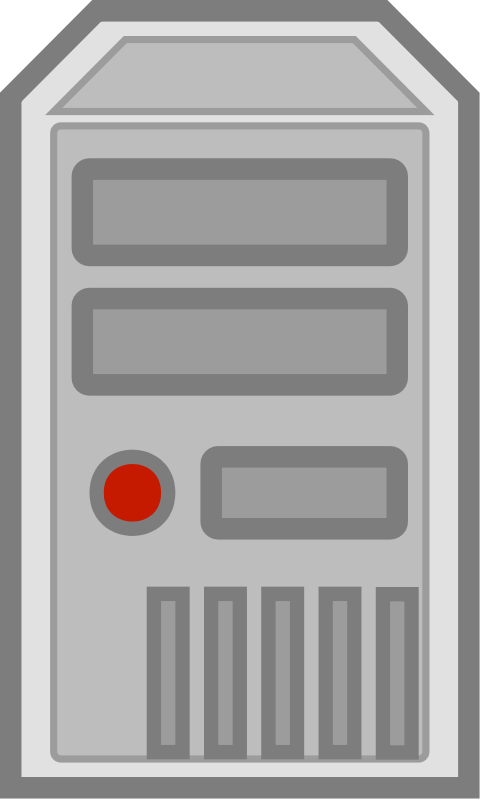 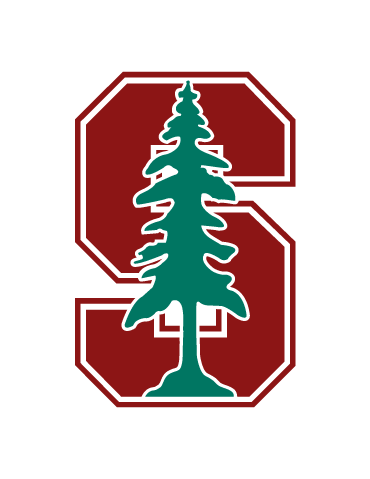 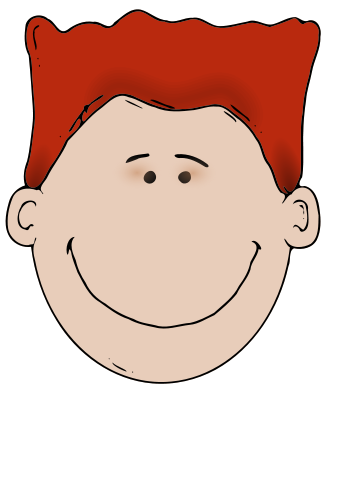 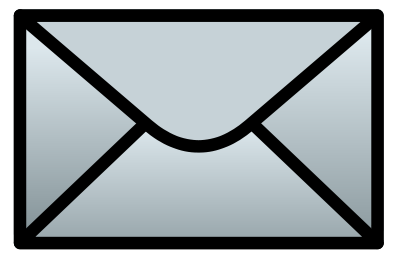 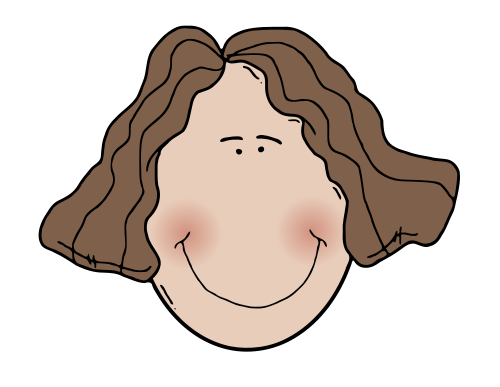 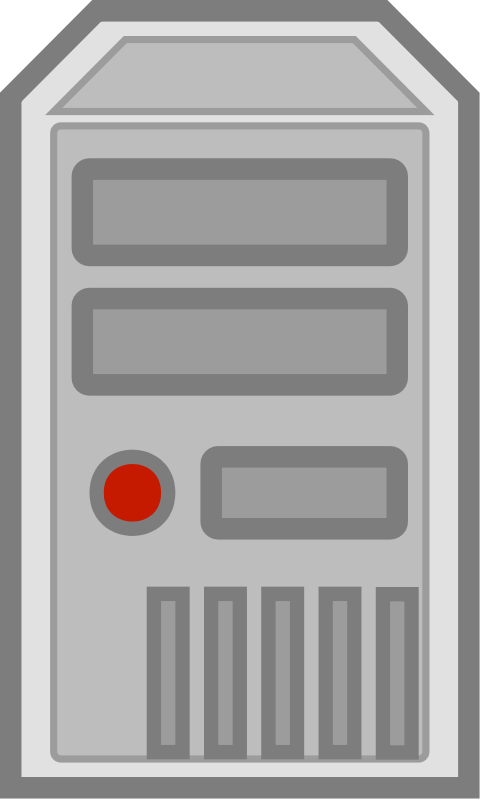 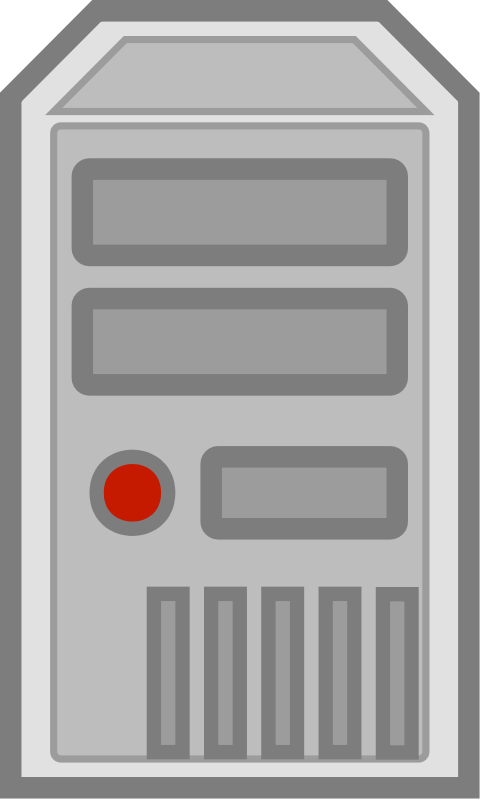 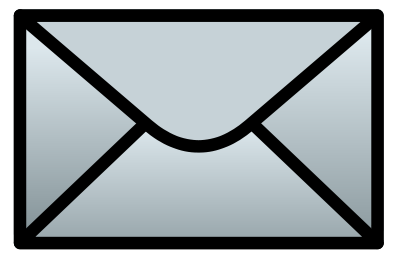 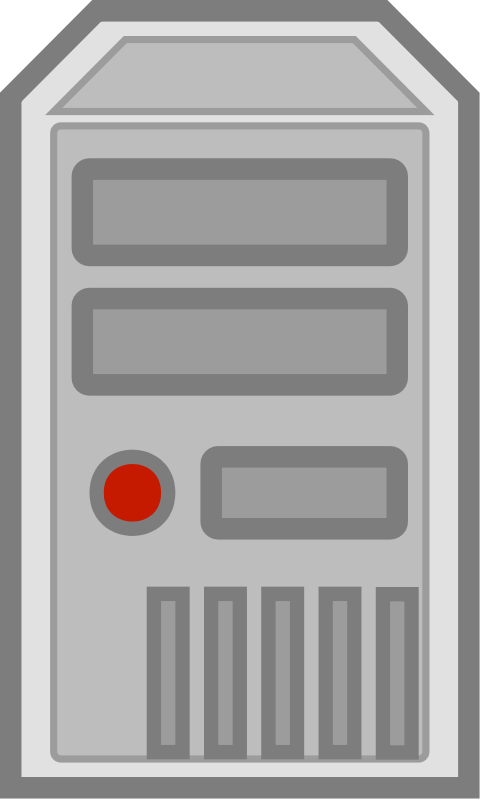 The Adversary Sees
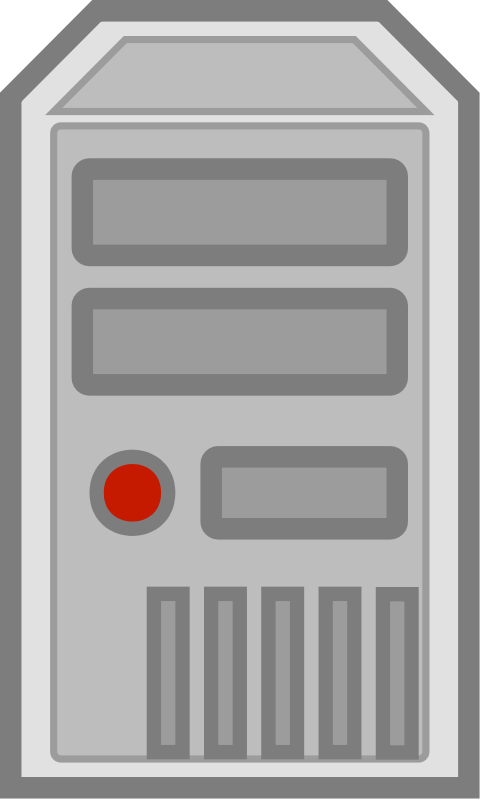 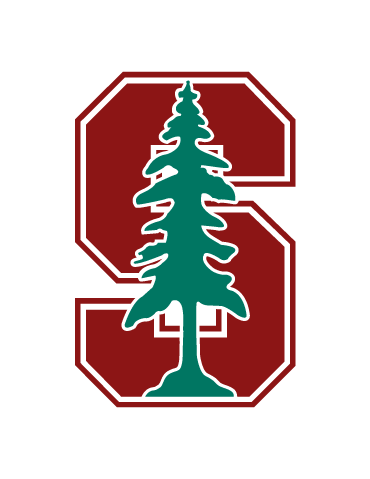 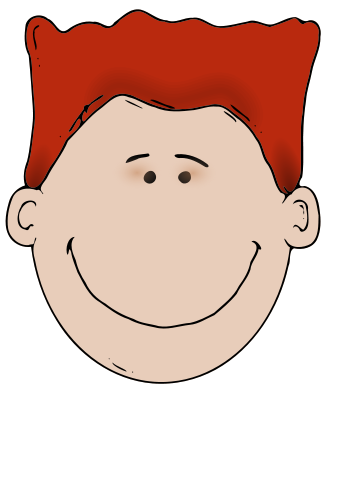 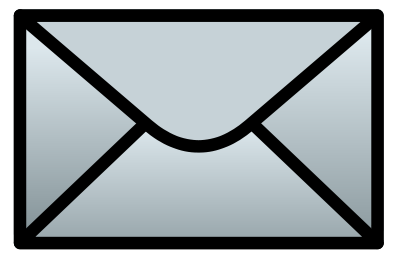 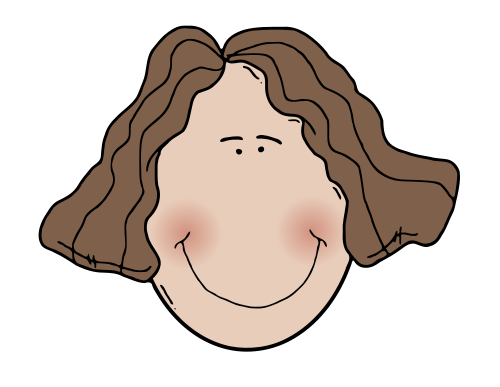 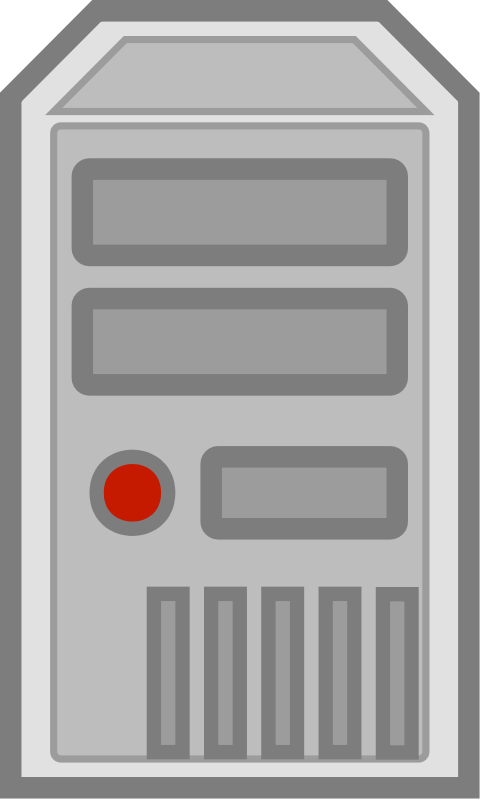 Start the revolution!
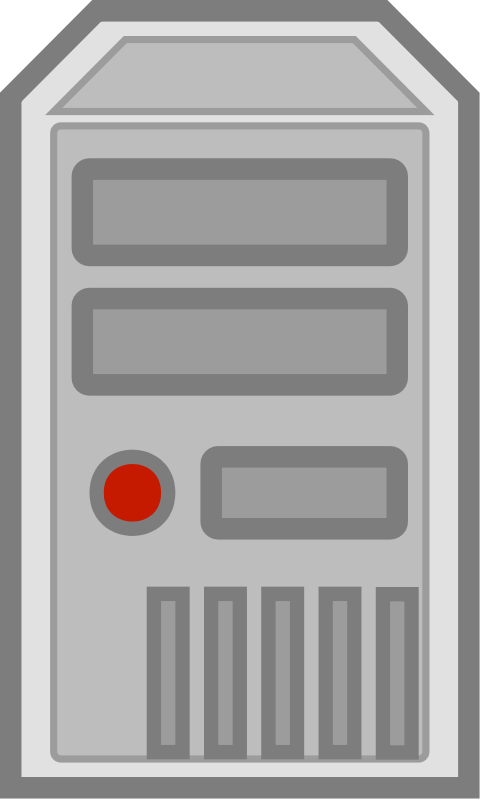 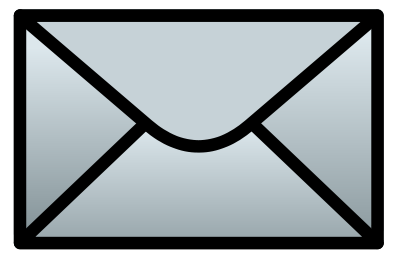 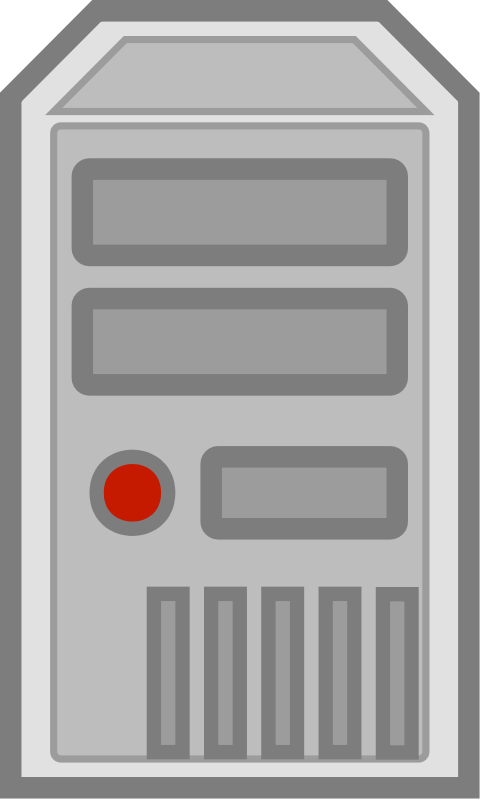 00000000
Security Property
IF 		Casual users’ messages indistinguishable			from savvy users’ messages
THEN 	Conscripting increases the size of 			the savvy users’ anonymity set
≈
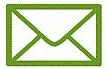 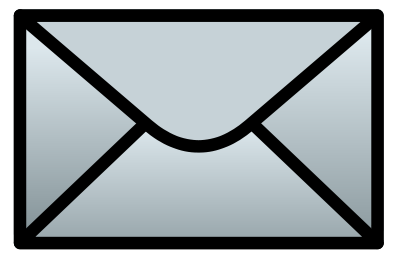 Casual
Savvy
Compatible Anonymity Systems
Monotonic anonymity set size
Possible to simulate traffic streams
Easy to identify malformed messages

Yes: Timed mix cascade, verifiable shuffles, 	remailers (maybe), verifiable DC-nets
No: Tor, batching mix net
The ConScript Script
E.g., for a mix-net
The JavaScript application sends
RSA encryption routines, 
server public keys, and
code to POST ciphertext to mix-server.
Mix servers uses		Access-Control-Allow-Origin header
Outline
Motivation
Architecture
Attacks and Defenses
Evaluation
Threats
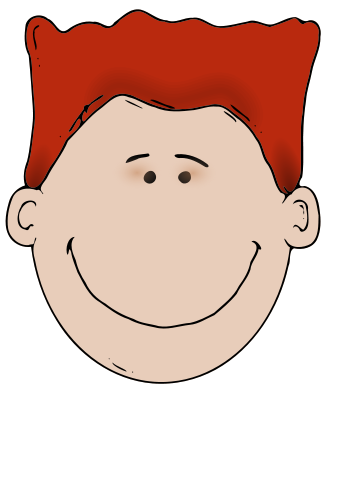 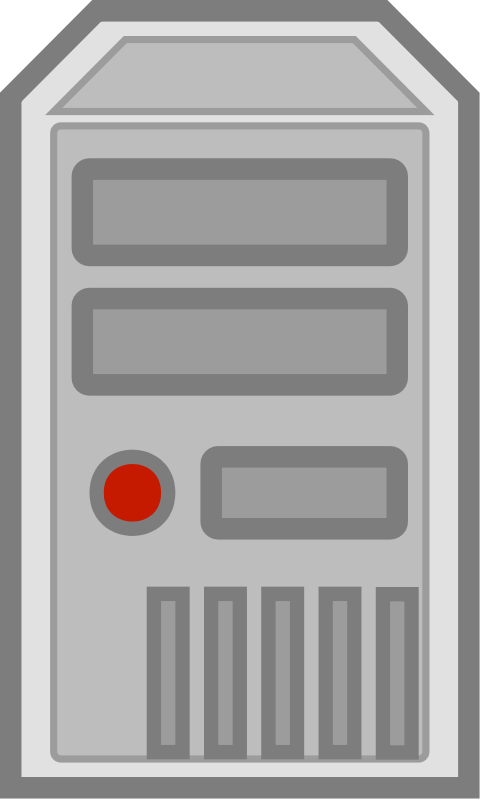 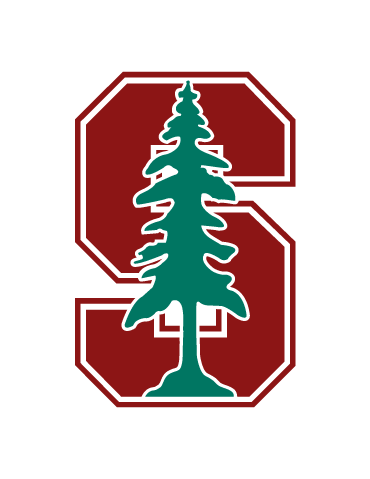 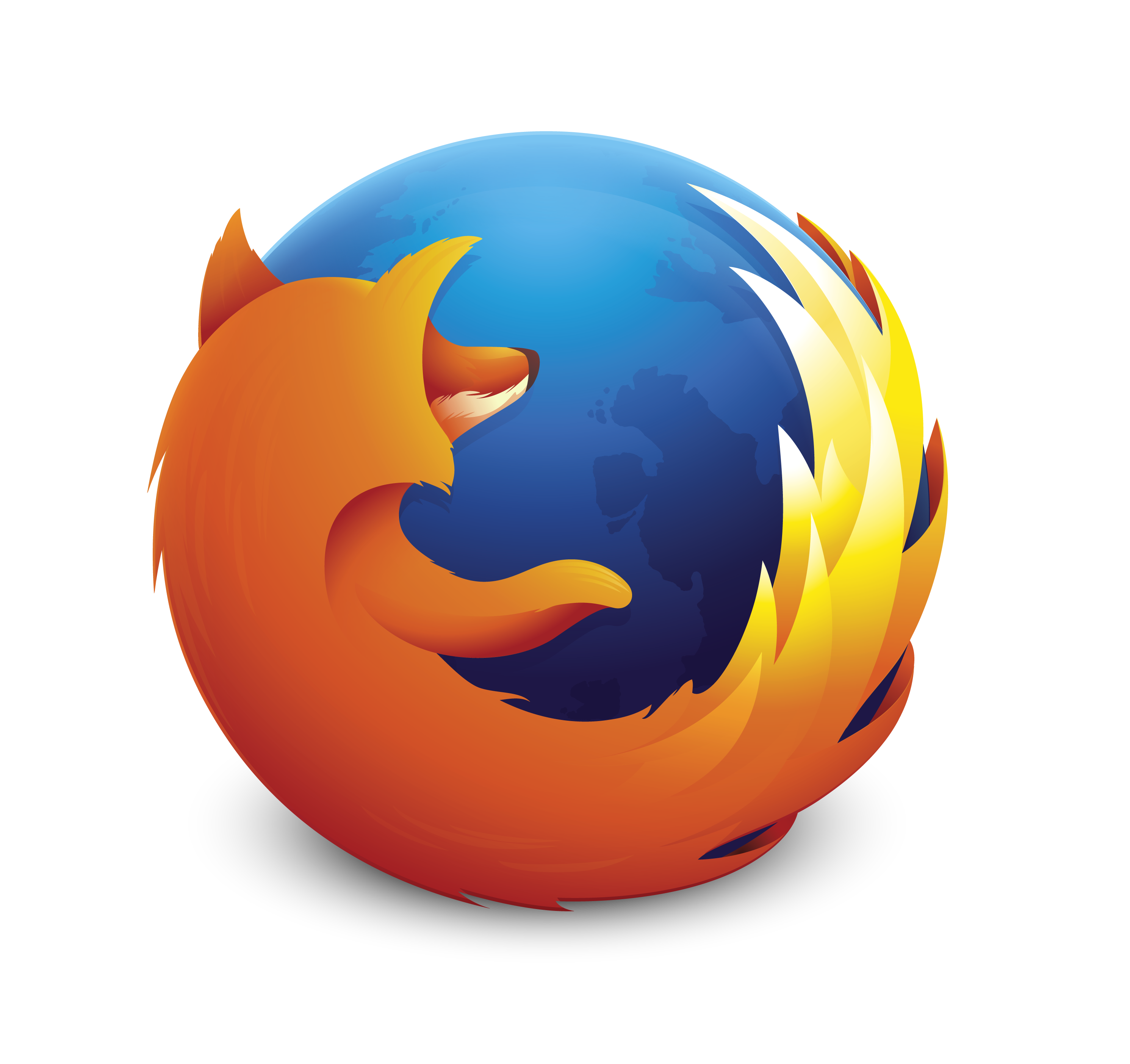 Vulnerabilities of the underlying anonymity system
Web server can serve malicious JavaScript
User can submit incorrect messages
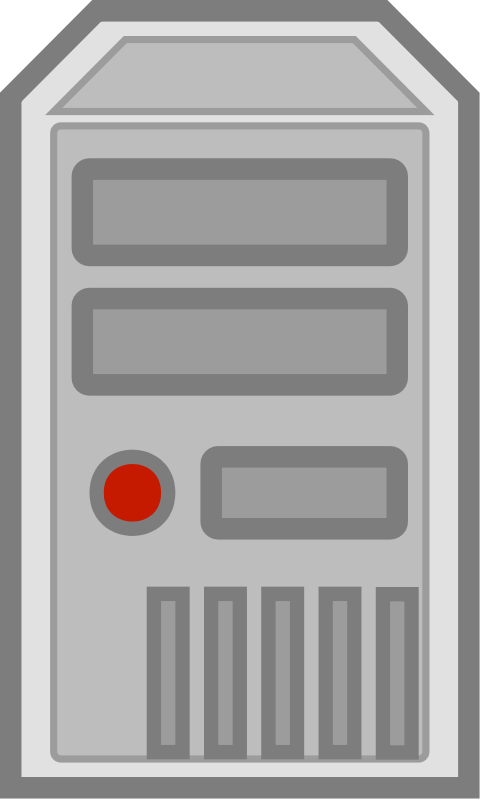 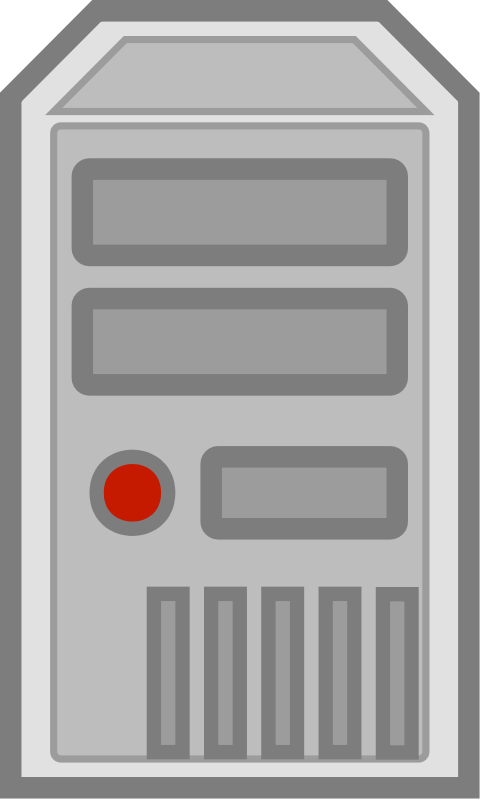 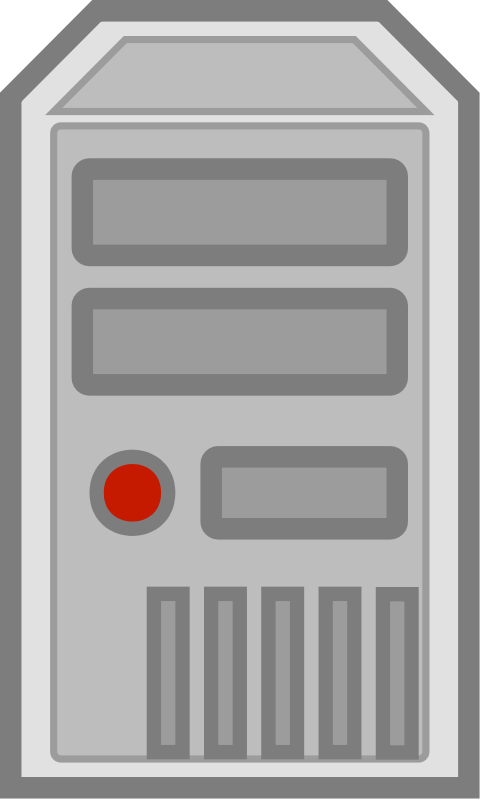 JavaScript Attack
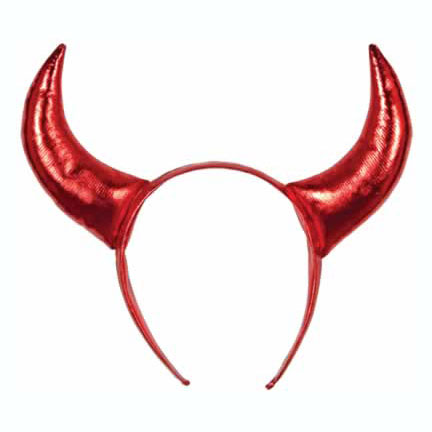 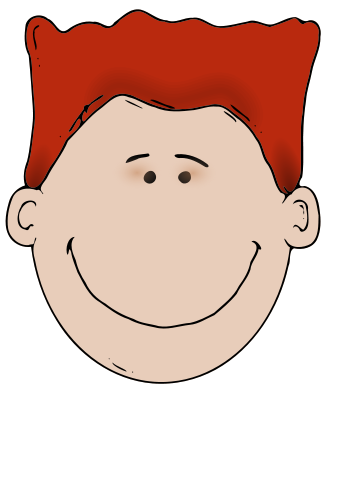 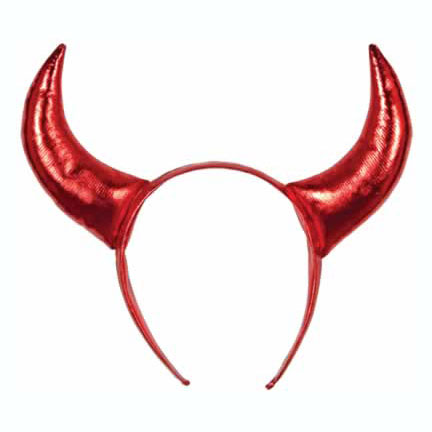 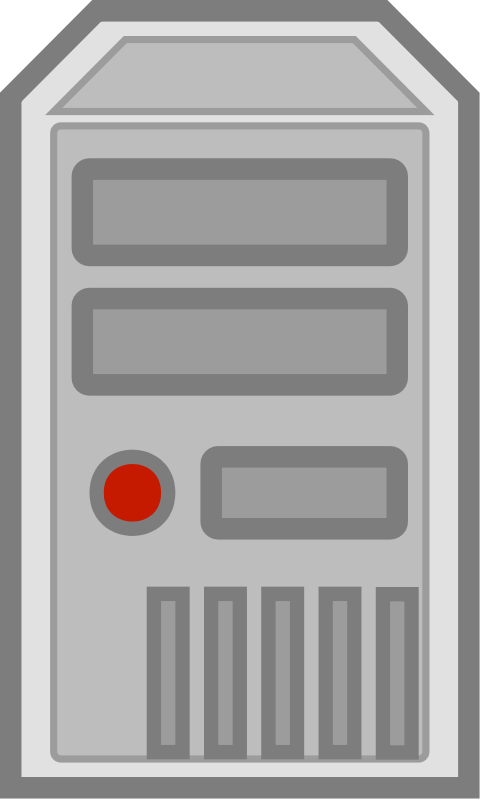 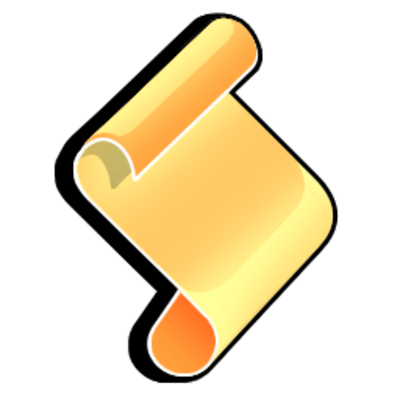 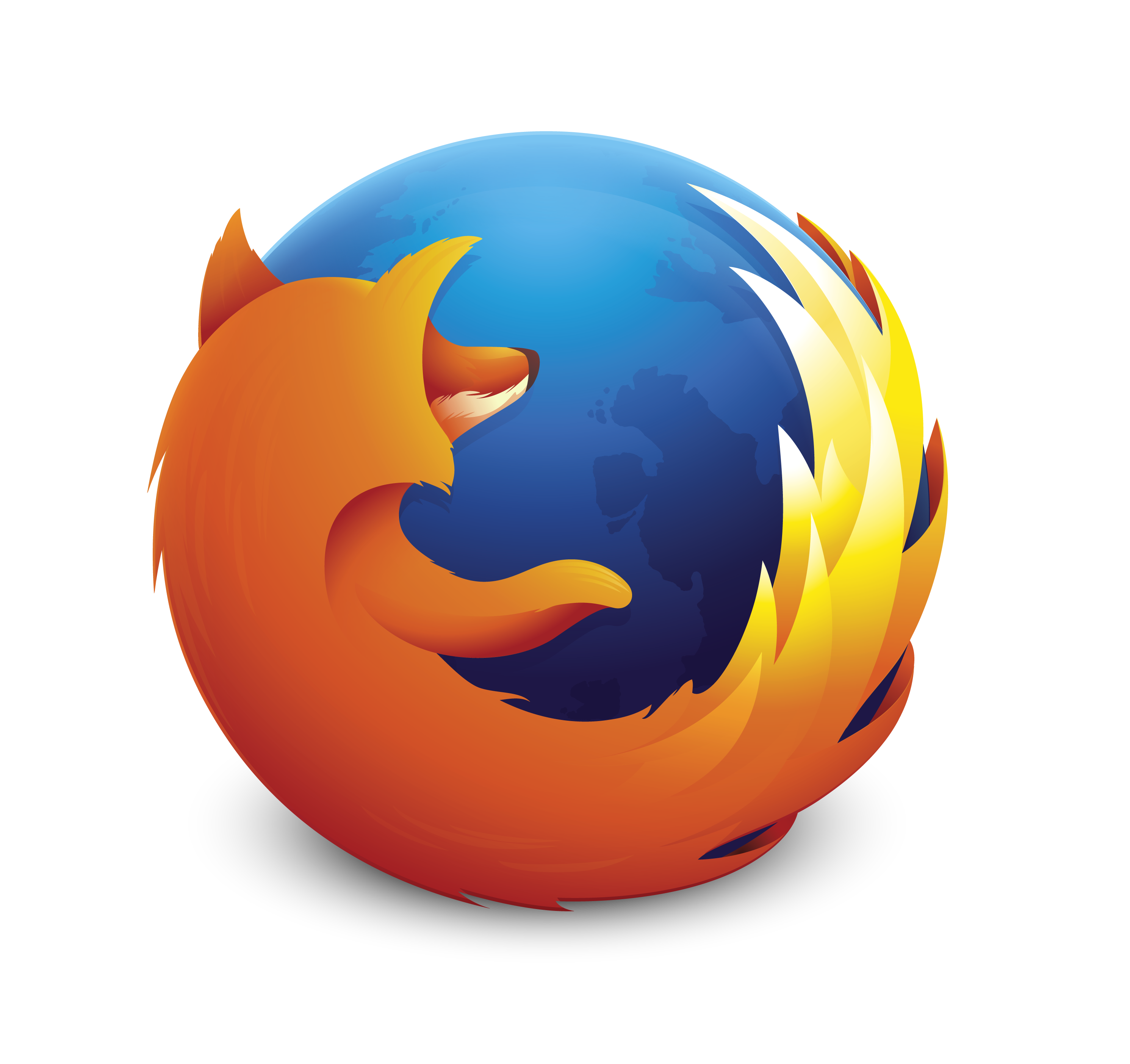 Plugin only swaps out msg if scripts match exactly
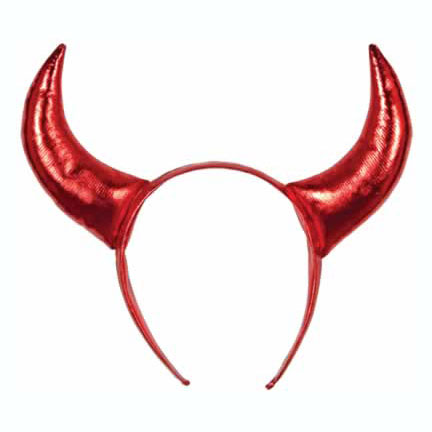 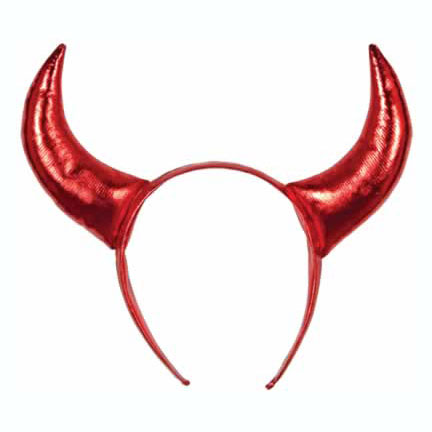 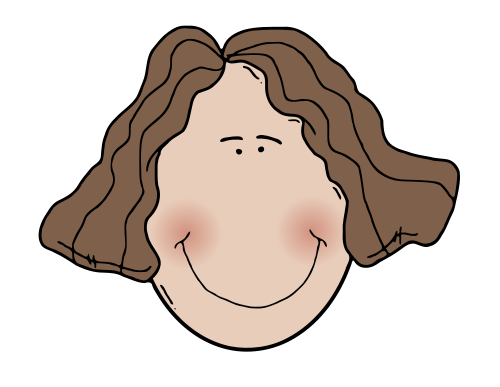 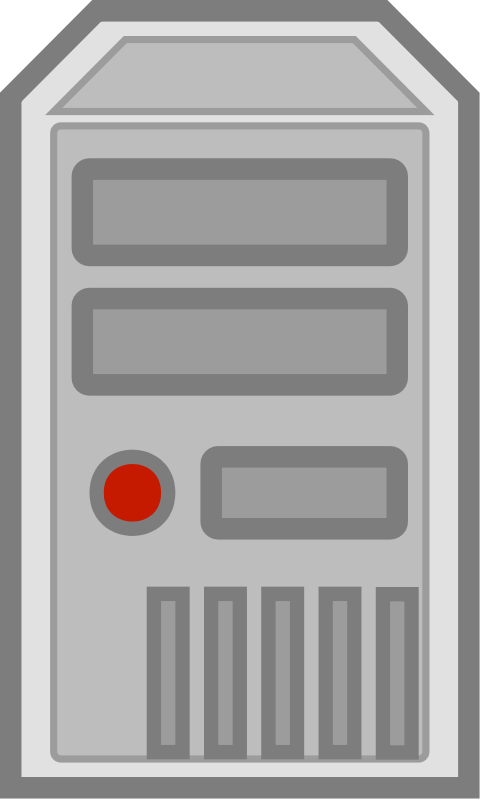 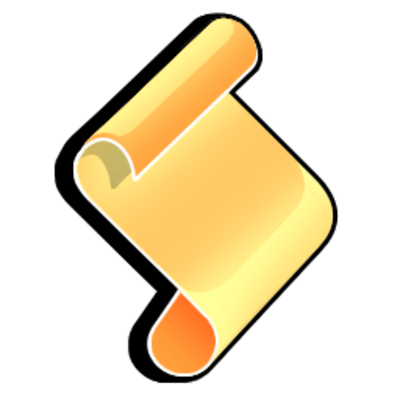 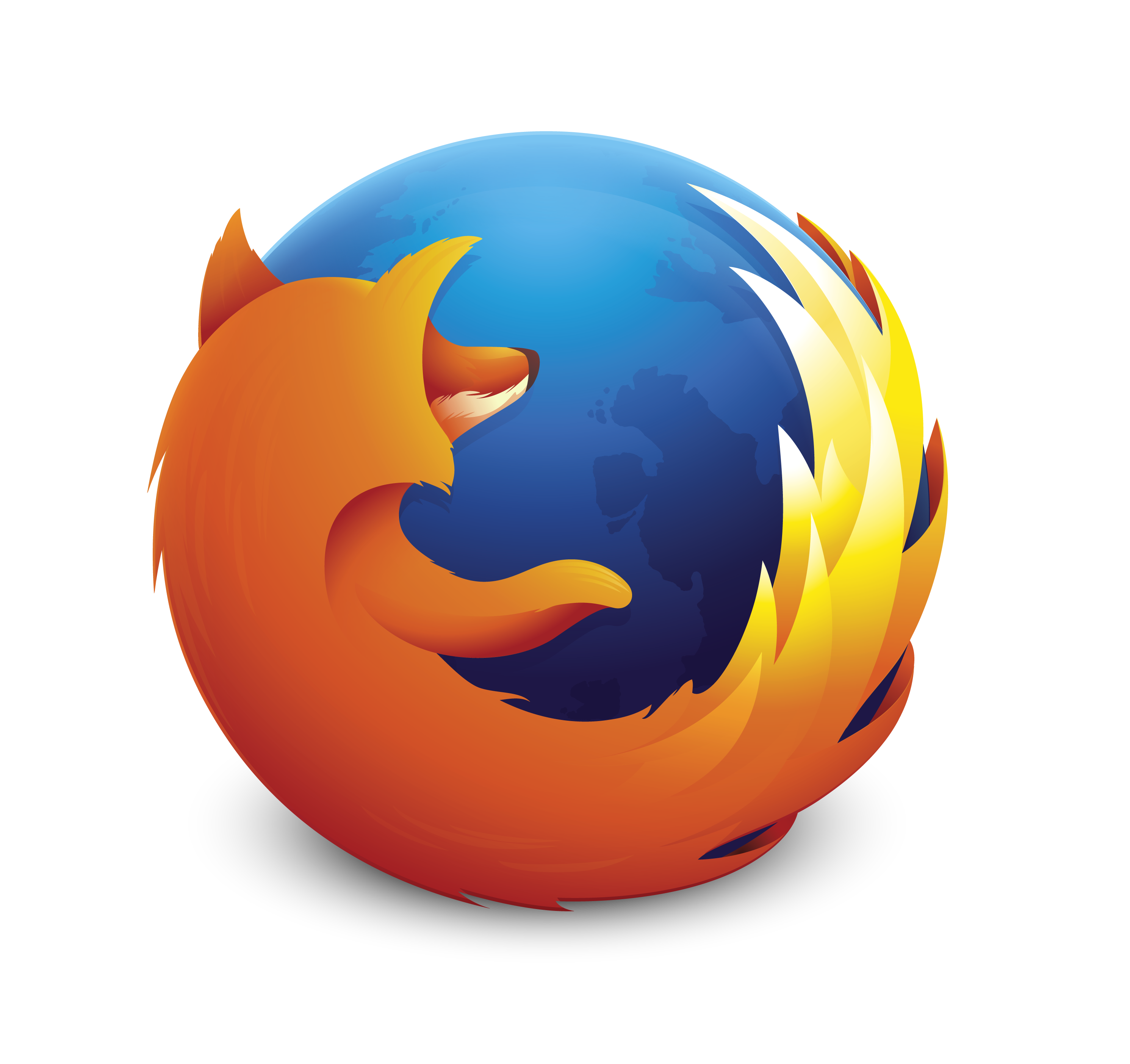 Plugin
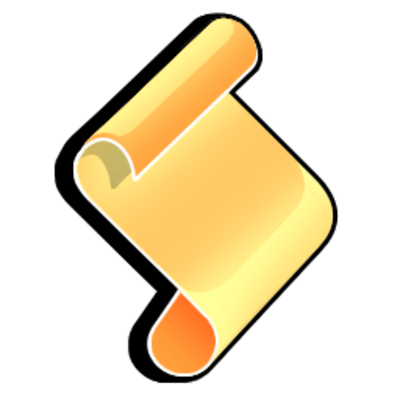 More Attacks
Side-channel attack
Selective DoS attack (“trickle attack”)
Distribution point monitoring
Who downloads the plug-in?
User-counting attack
[…]

Even if adversary can distinguish:Anonymity provided ≥ | Savvy users |
Outline
Motivation
Architecture
Attacks and Defenses
Evaluation
Proof-of-Concept Evaluation
Time (ms) to generate a dummy message on different devices. OpenPGP.js for RSA encryption, SJCL for ECC.
Related Work
AdLeaks [Roth et al., FC‘13]
Similar idea: JS for dummy messages
Works with one particular anonymity system
Vulnerable to active attacks by browsers
FlashProxy [Fifield et al., PETS‘12]
Use JavaScript to “conscript” browsers into acting as Tor bridges
Bauer [WPES ‘03]
Covert channel between mix servers
Conclusion
Conscripted anonymity is one possible way to address the chicken-and-egg problem in online anonymity
Ongoing work on in-browser crypto could have benefits for anonymity systems too
e.g., W3C Crypto API standard
Questions?

Henry Corrigan-Gibbs
henrycg@stanford.edu

Thanks to David Fifield and David Wolinsky for their comments.